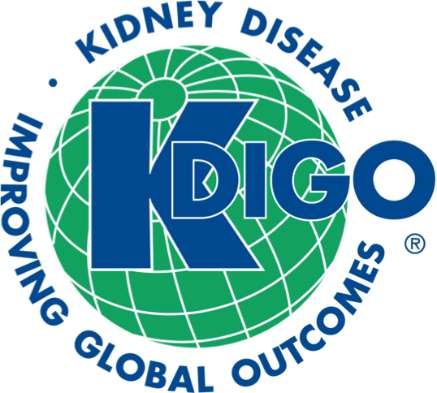 KDIGO 2021 Clinical Practice Guideline for the Management of Glomerular DiseasesPathology Slide Set
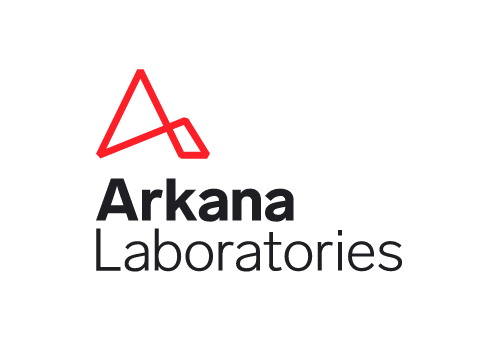 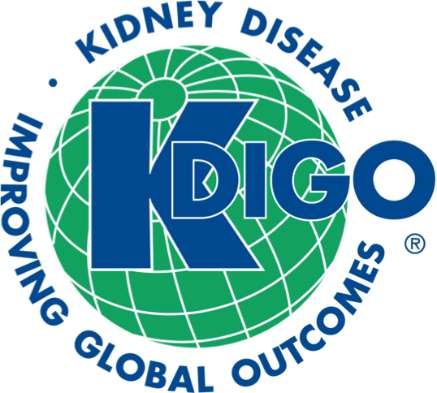 Chapter 2. Immunoglobulin A Nephropathy (IgAN)/Immunoglobulin A Vasculitis (IgAV)
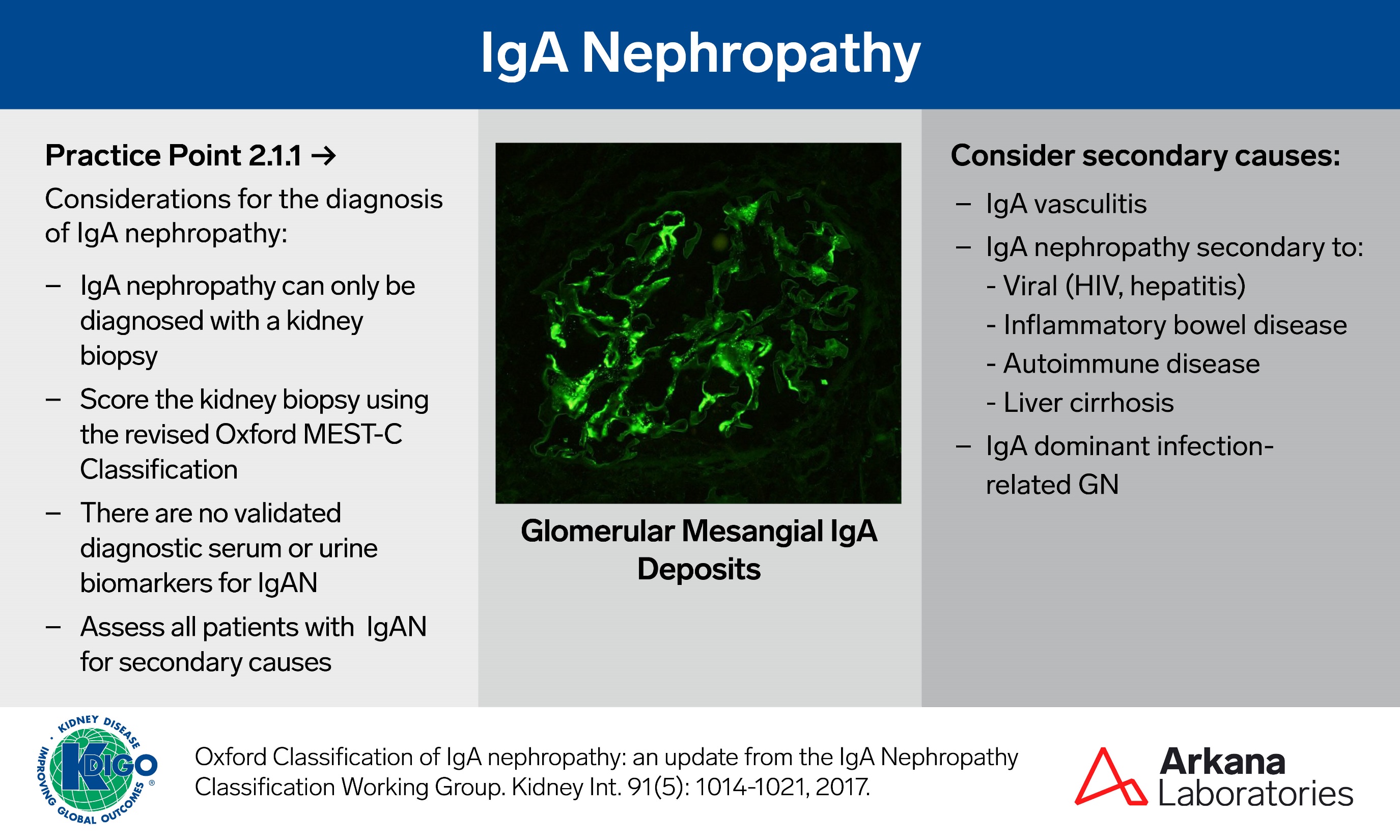 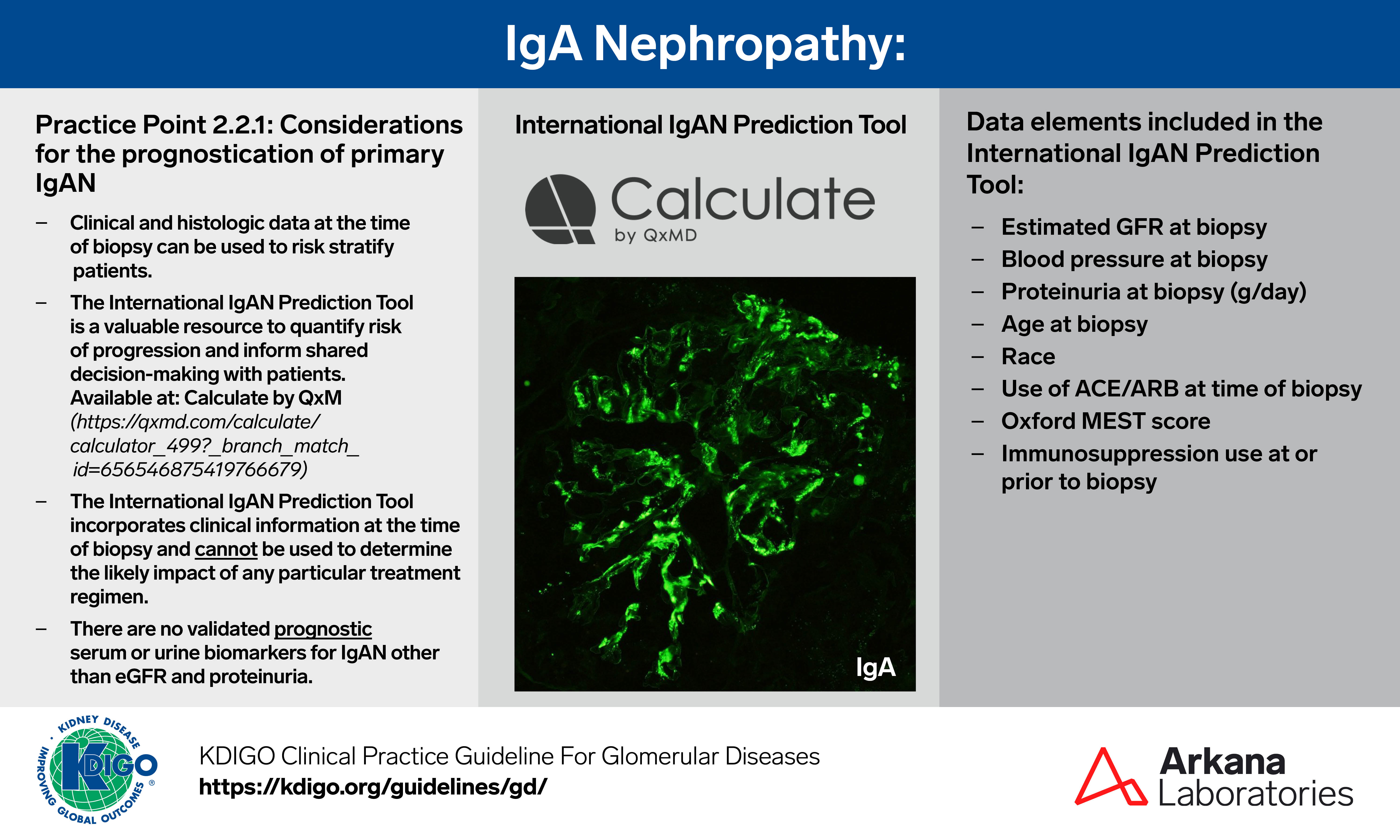 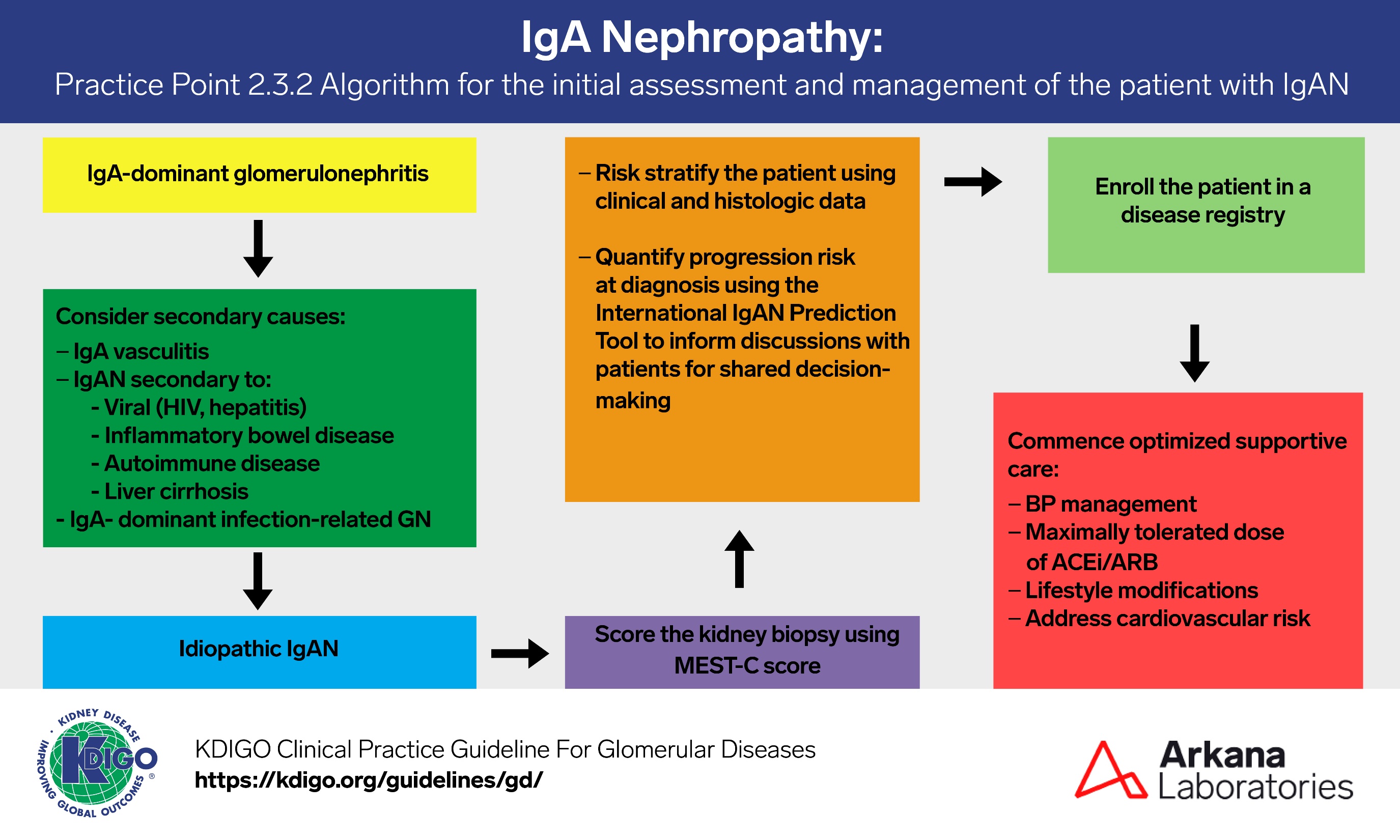 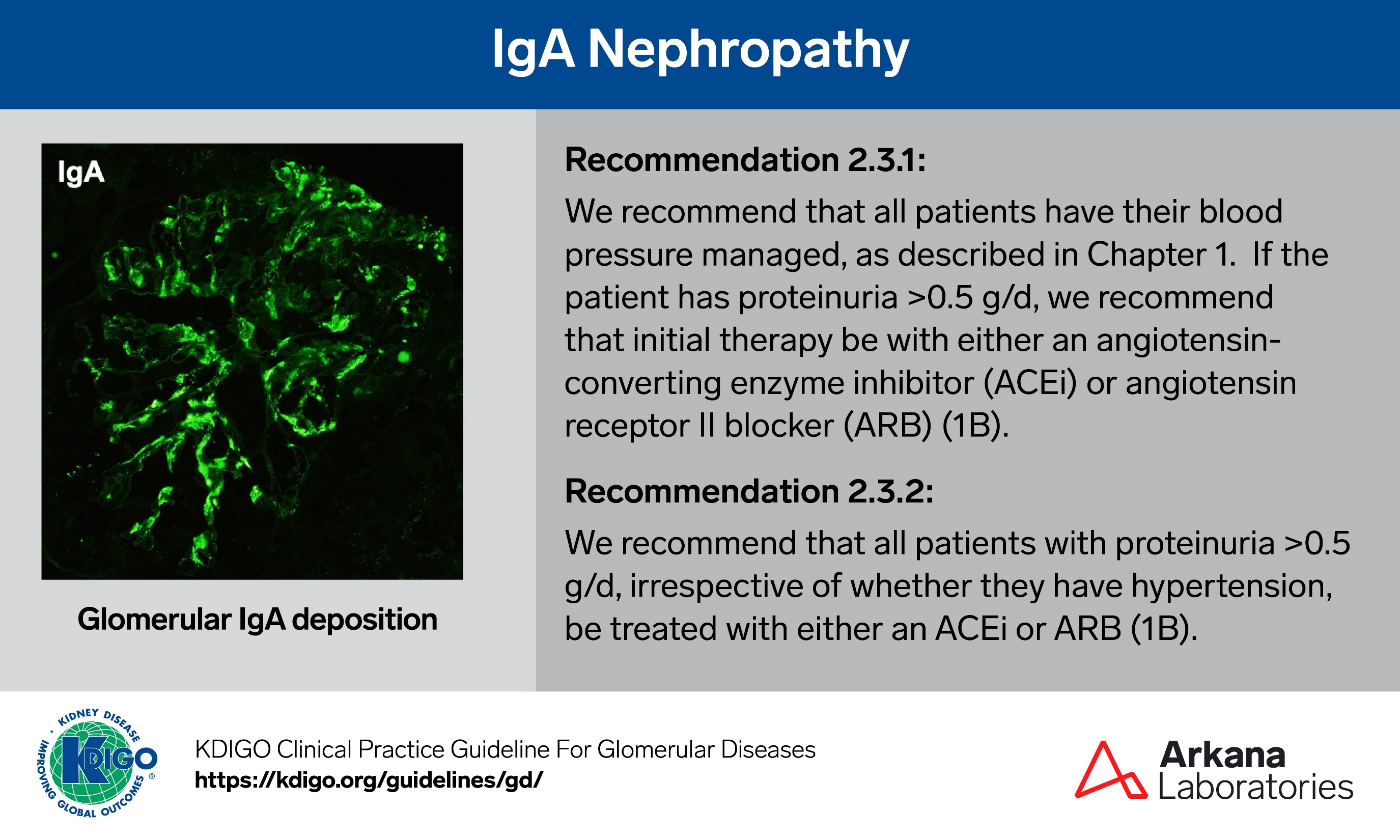 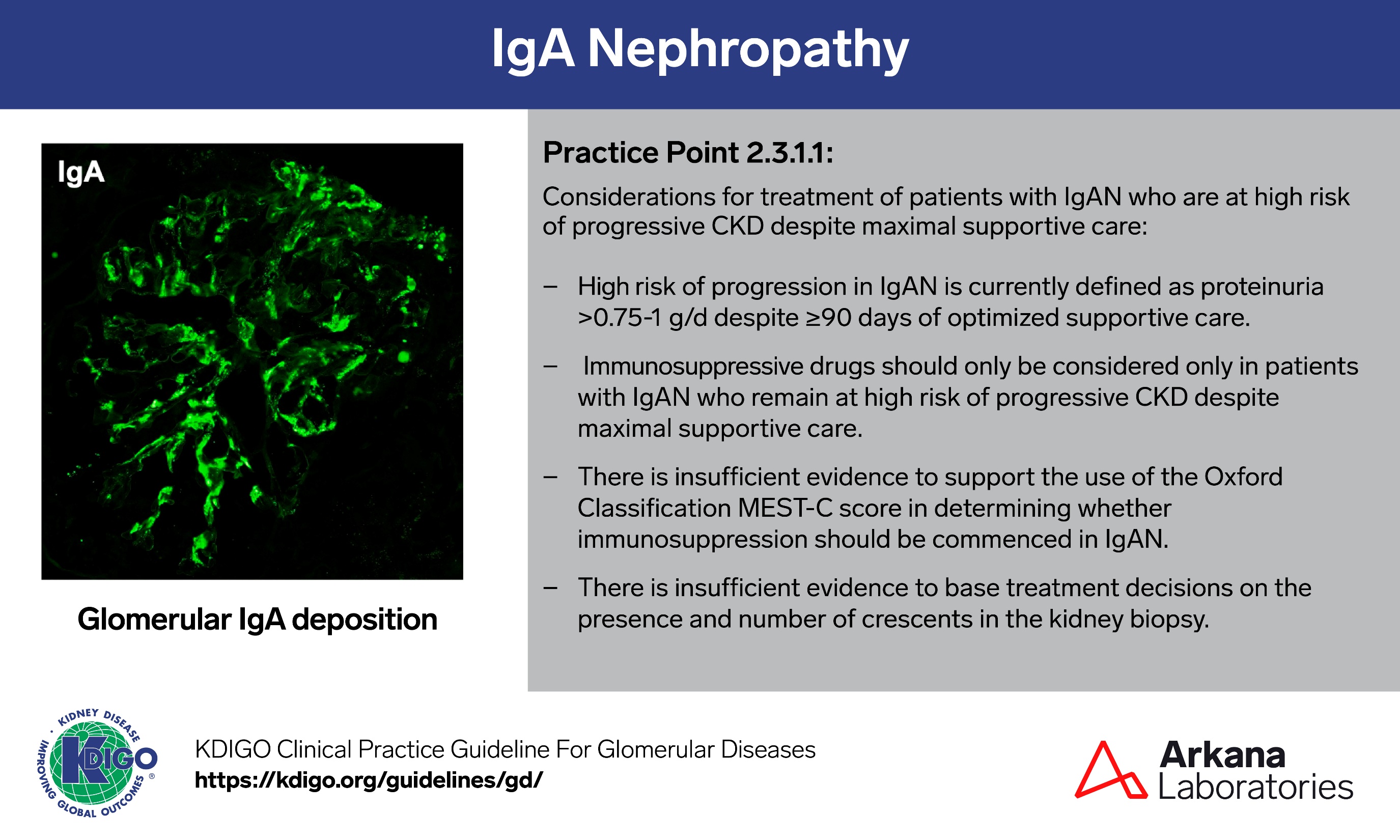 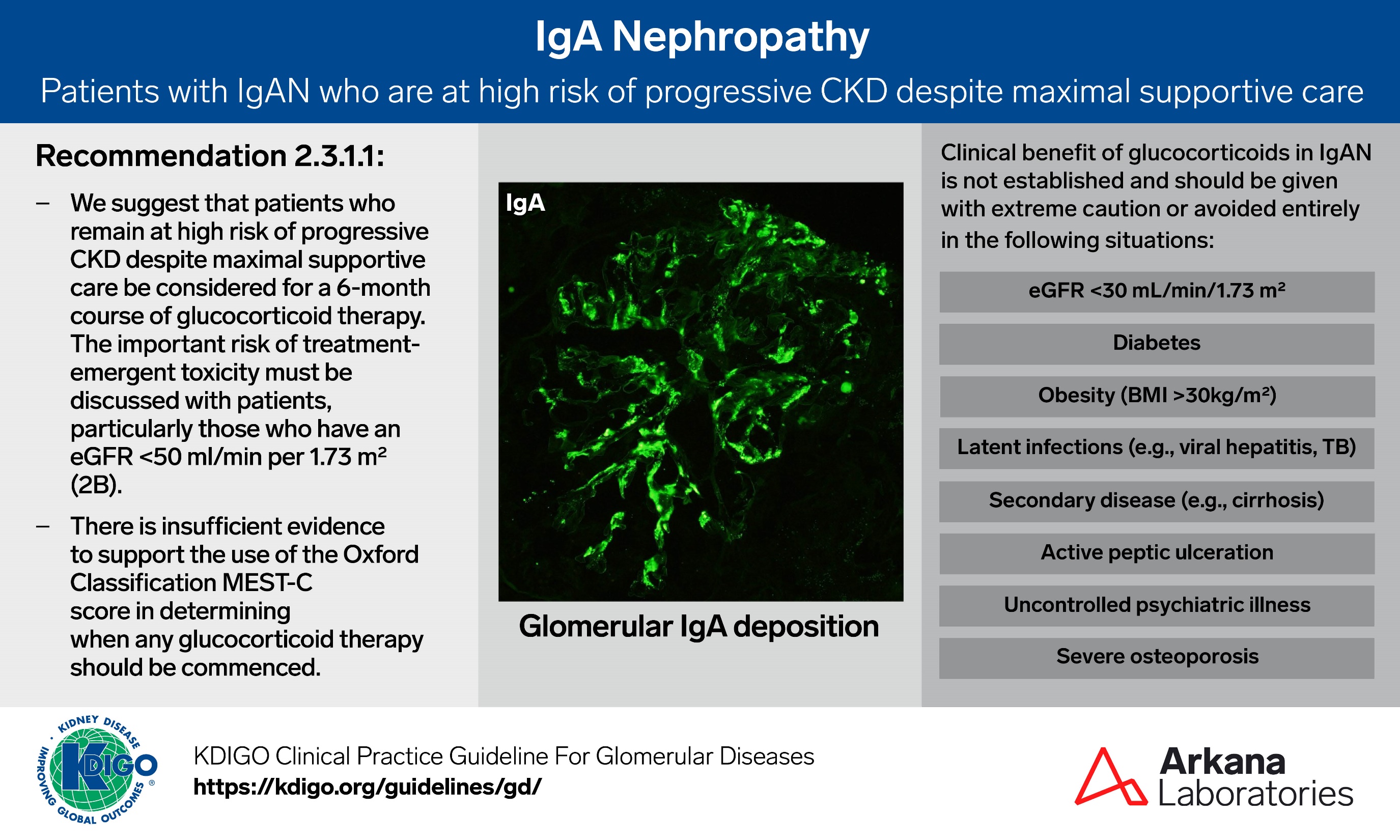 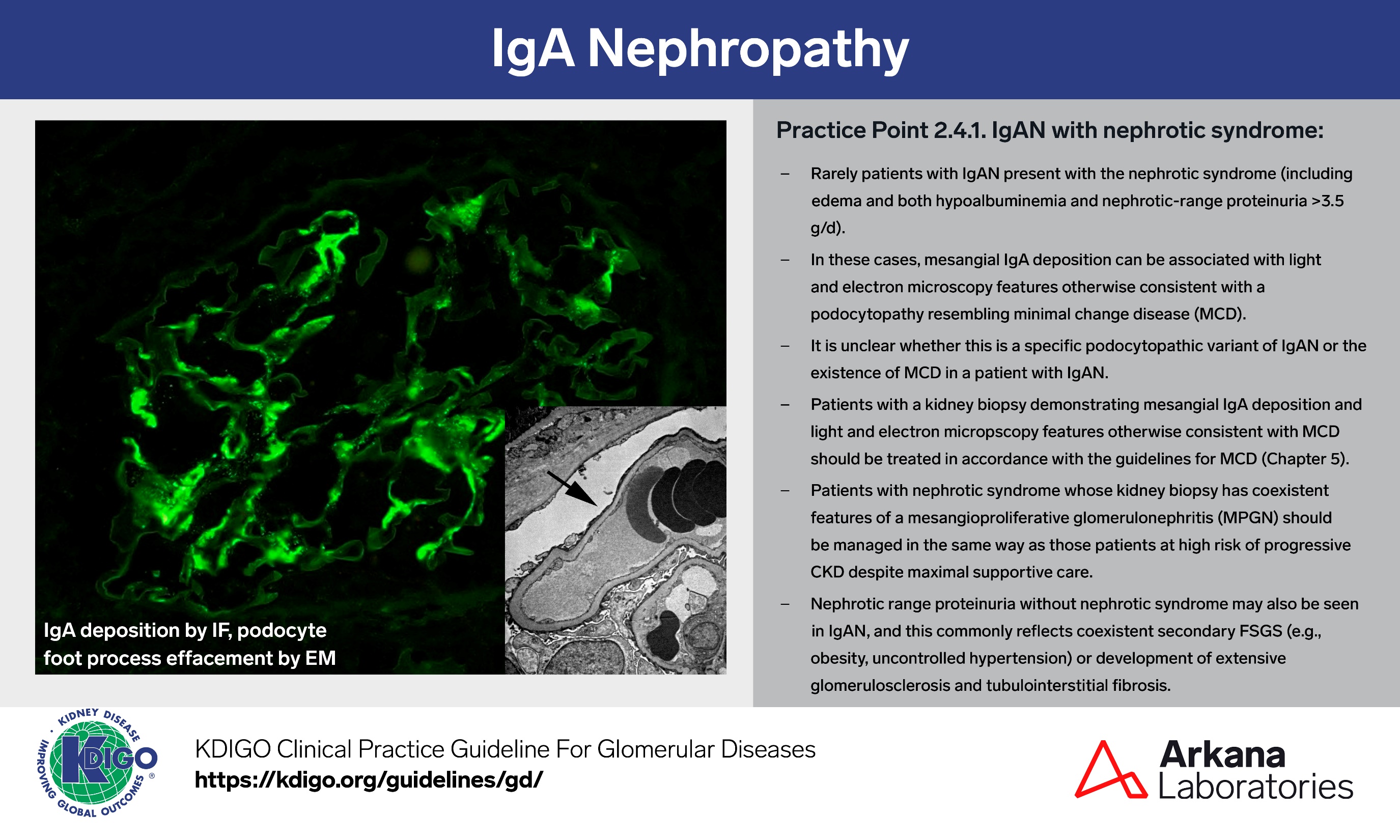 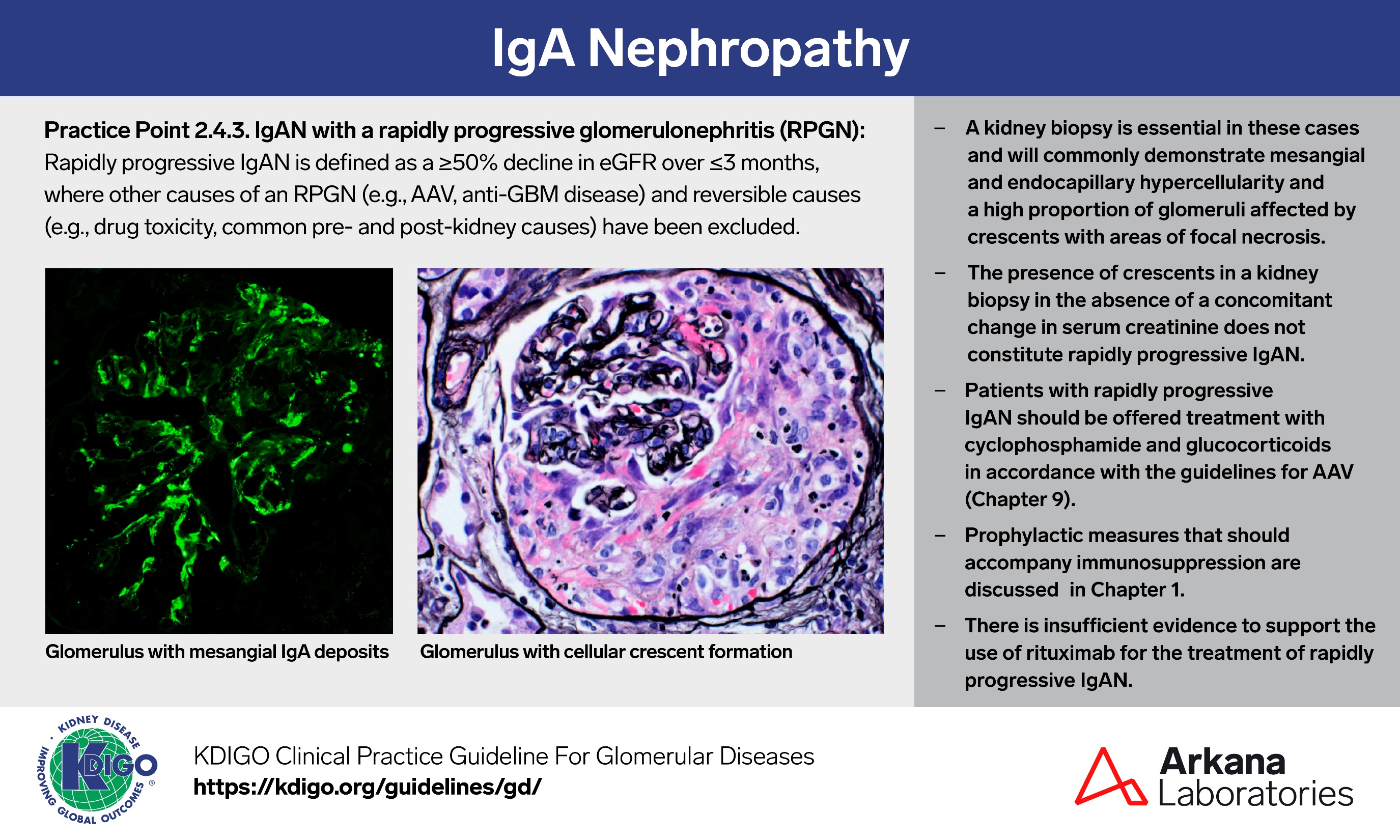 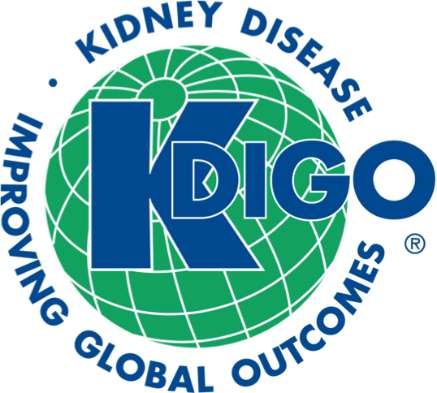 Chapter 3. Membranous Nephropathy
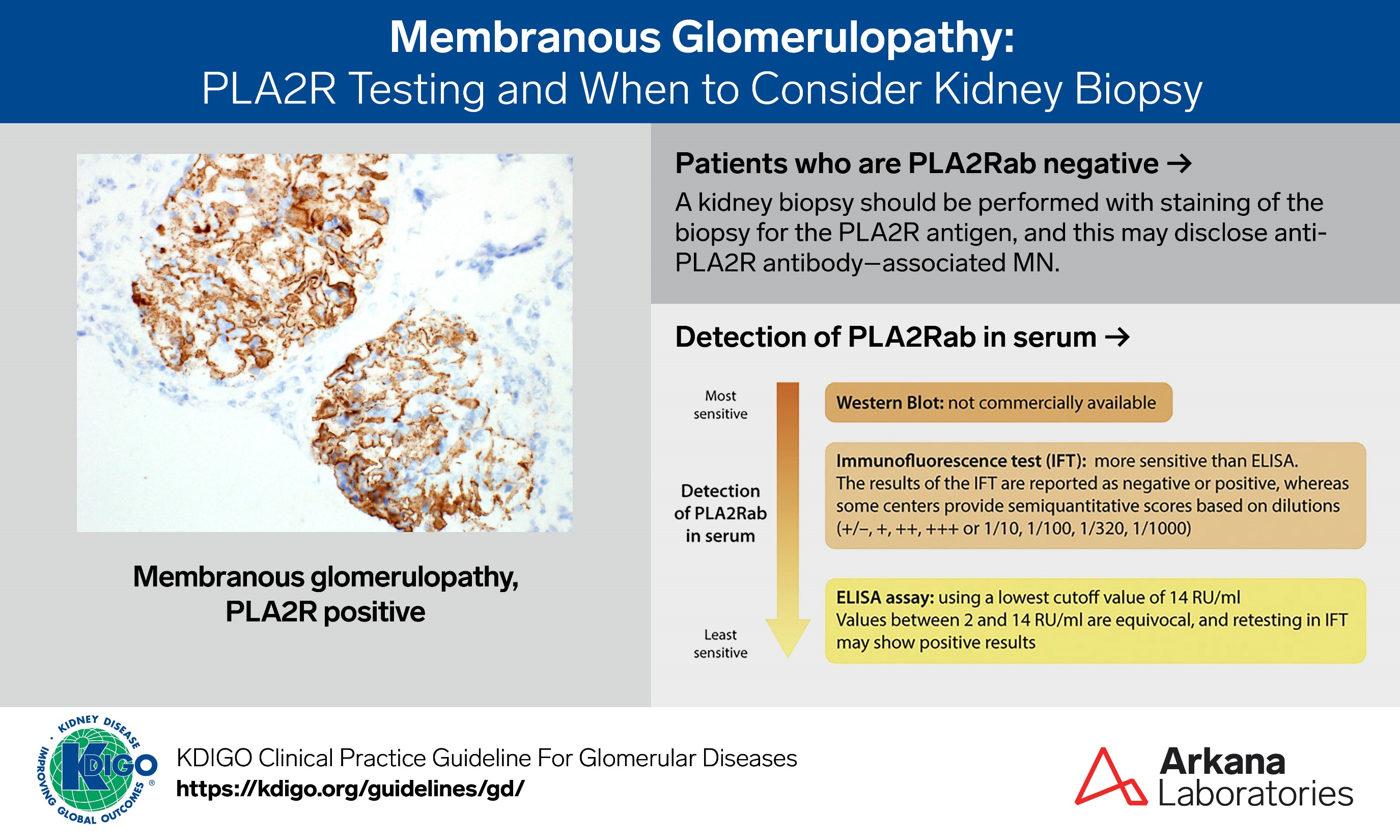 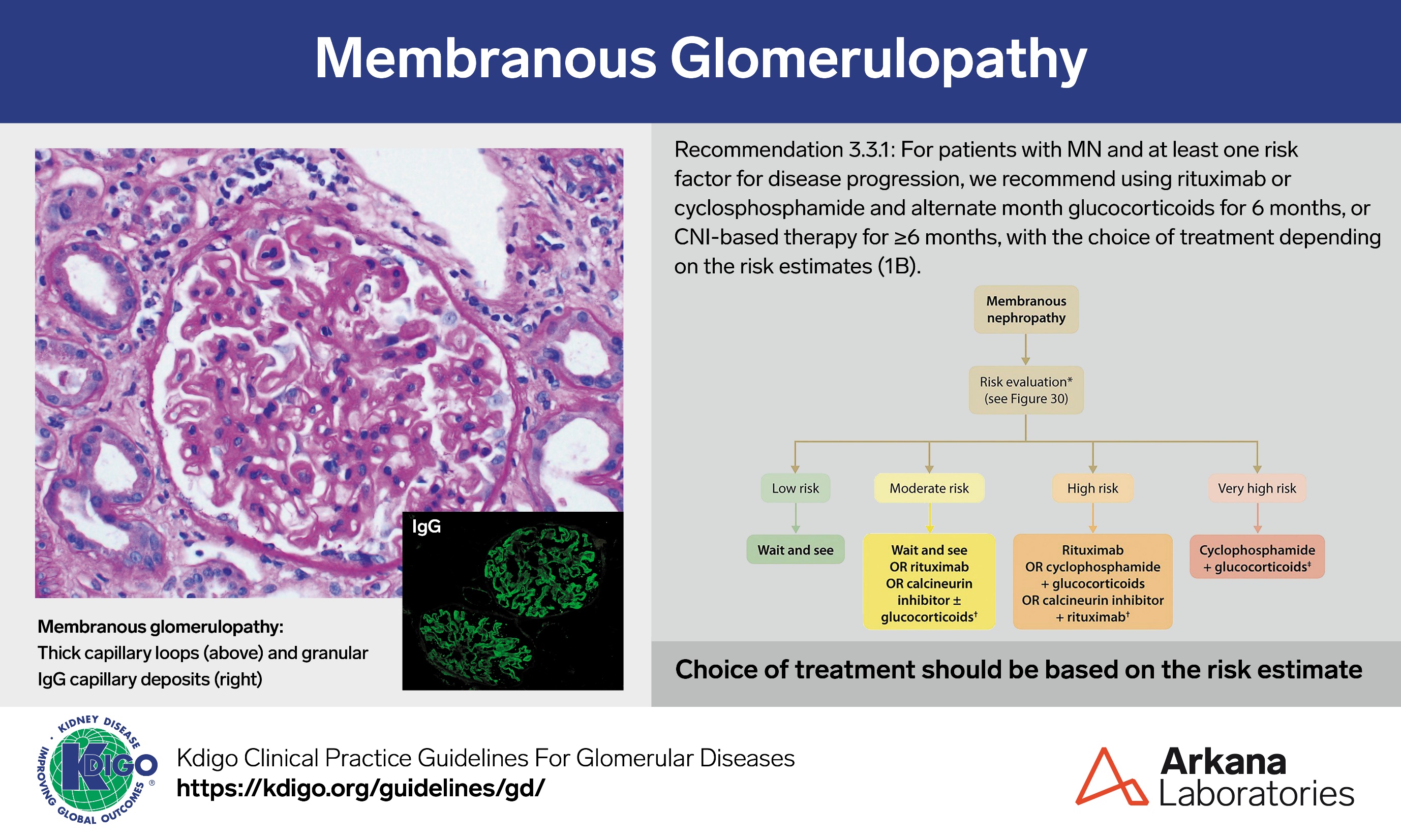 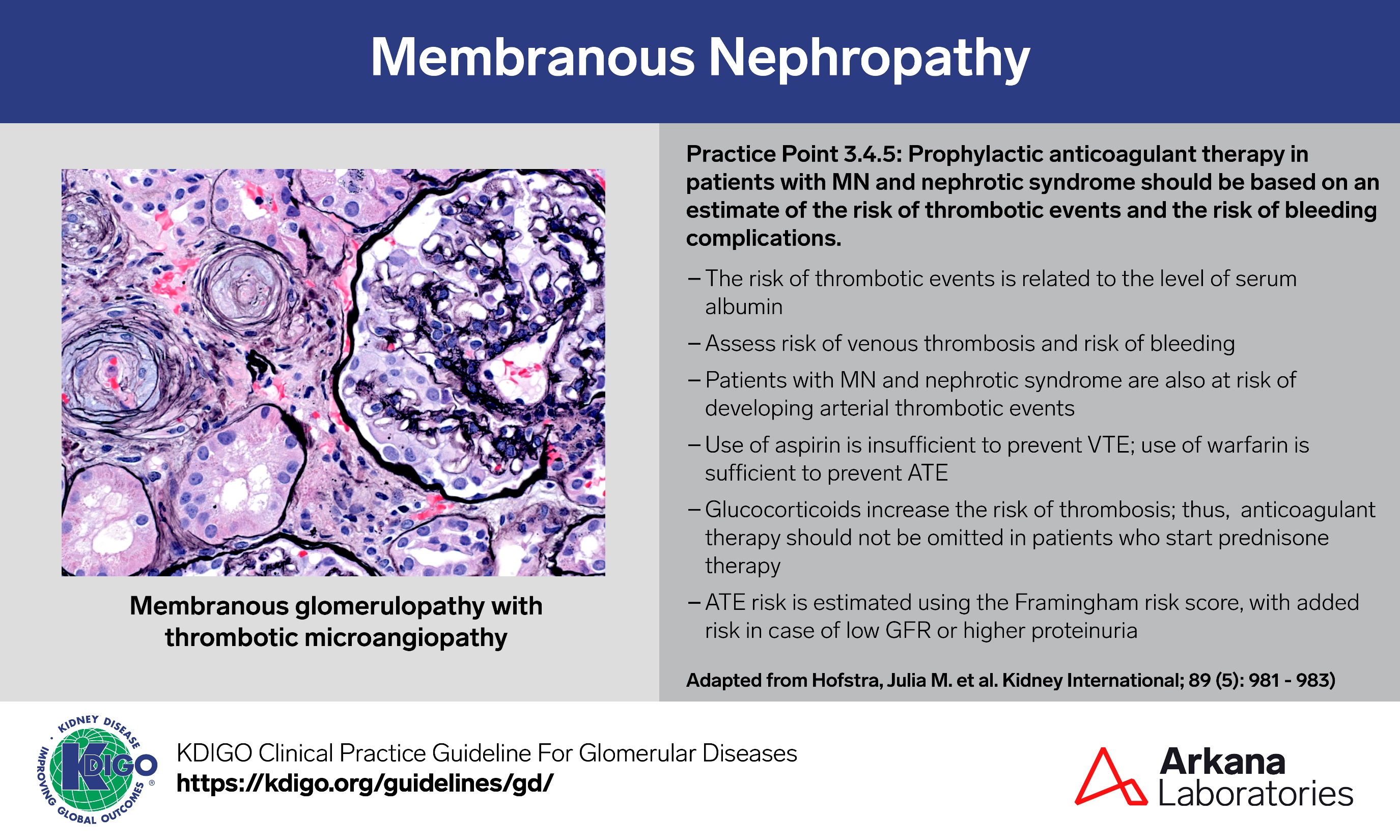 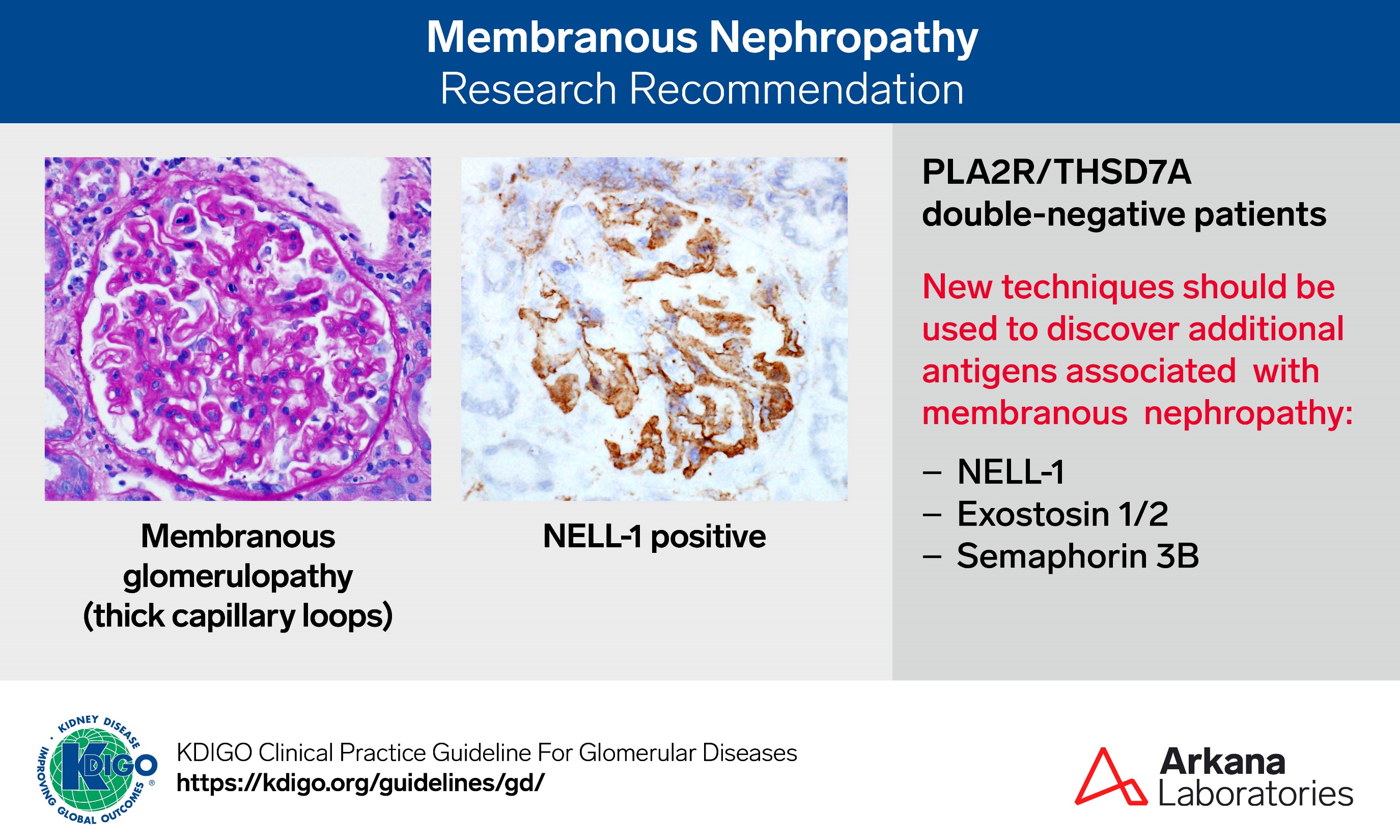 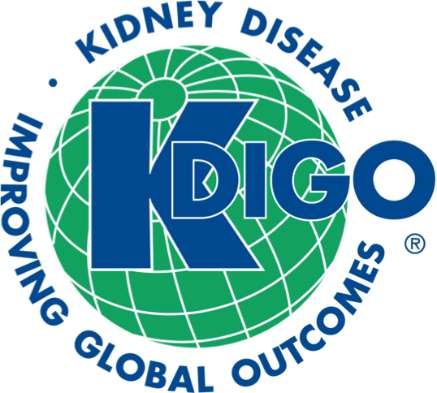 Chapter 4. Nephrotic Syndrome in Children
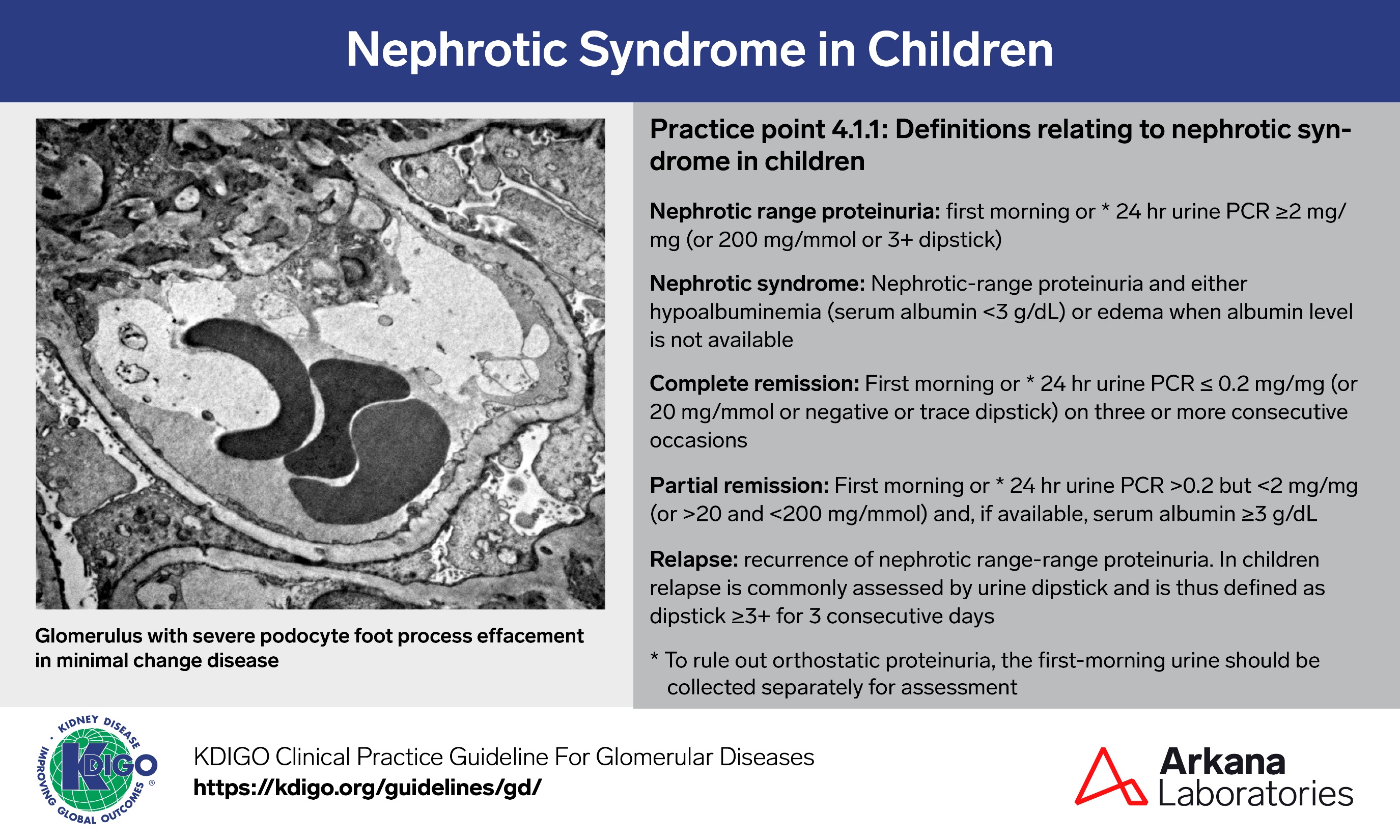 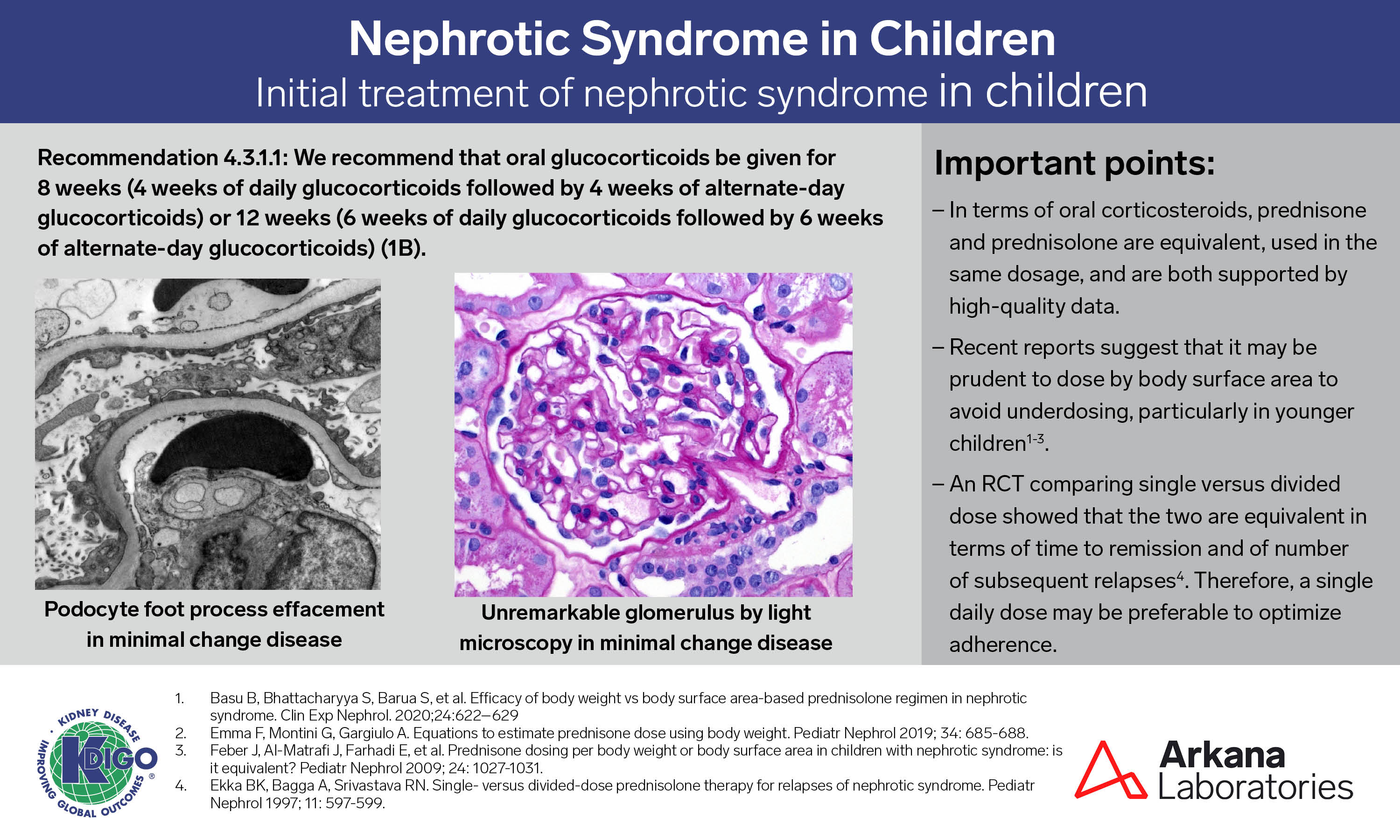 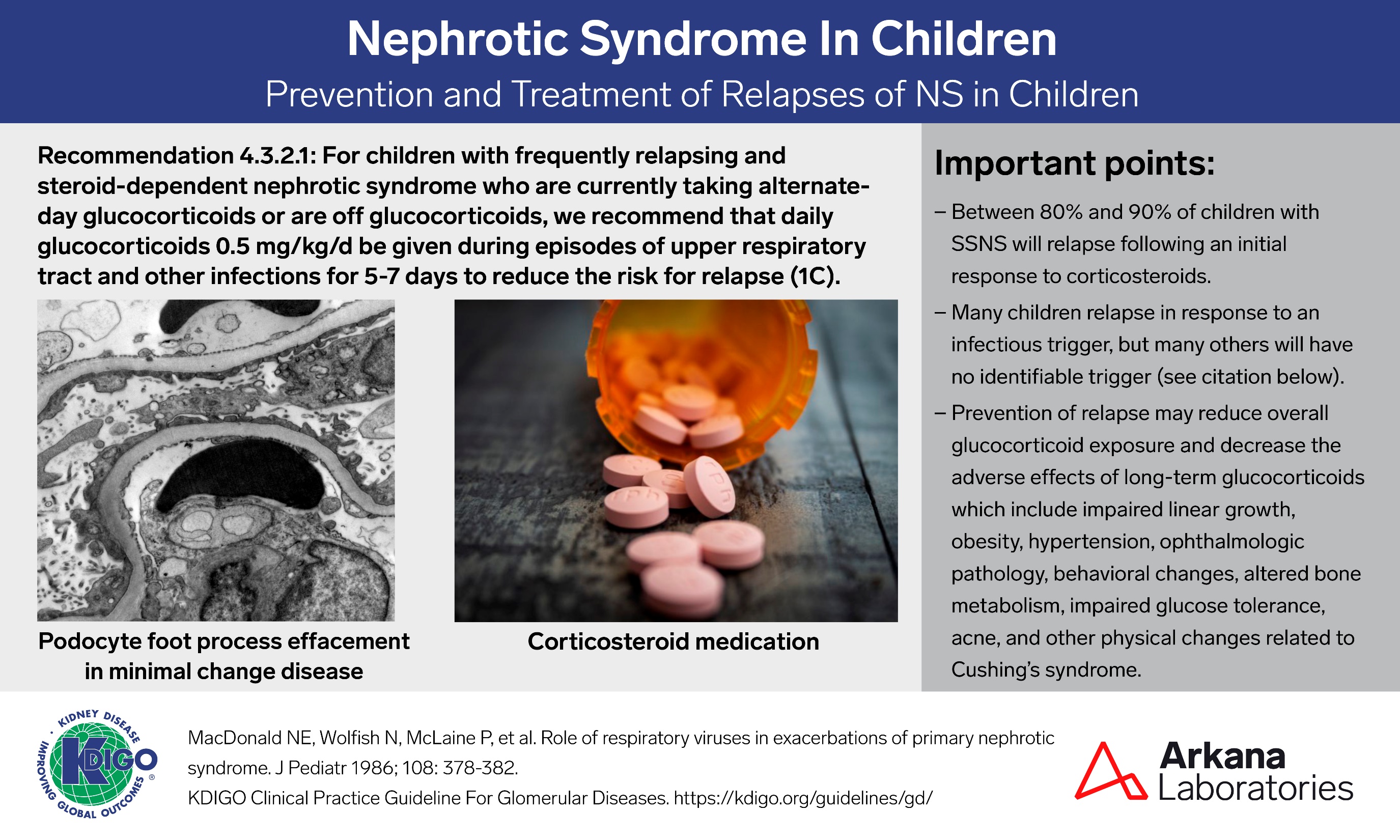 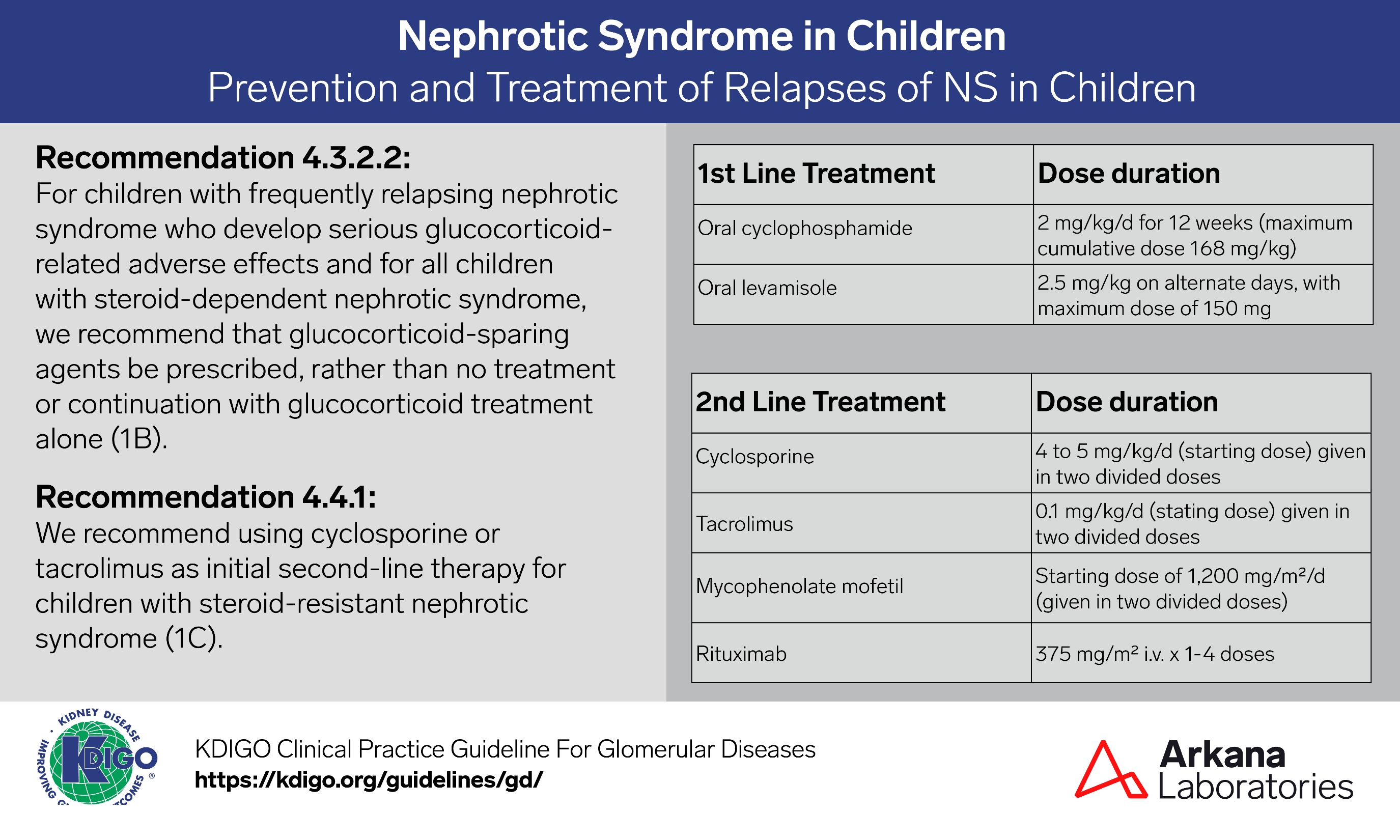 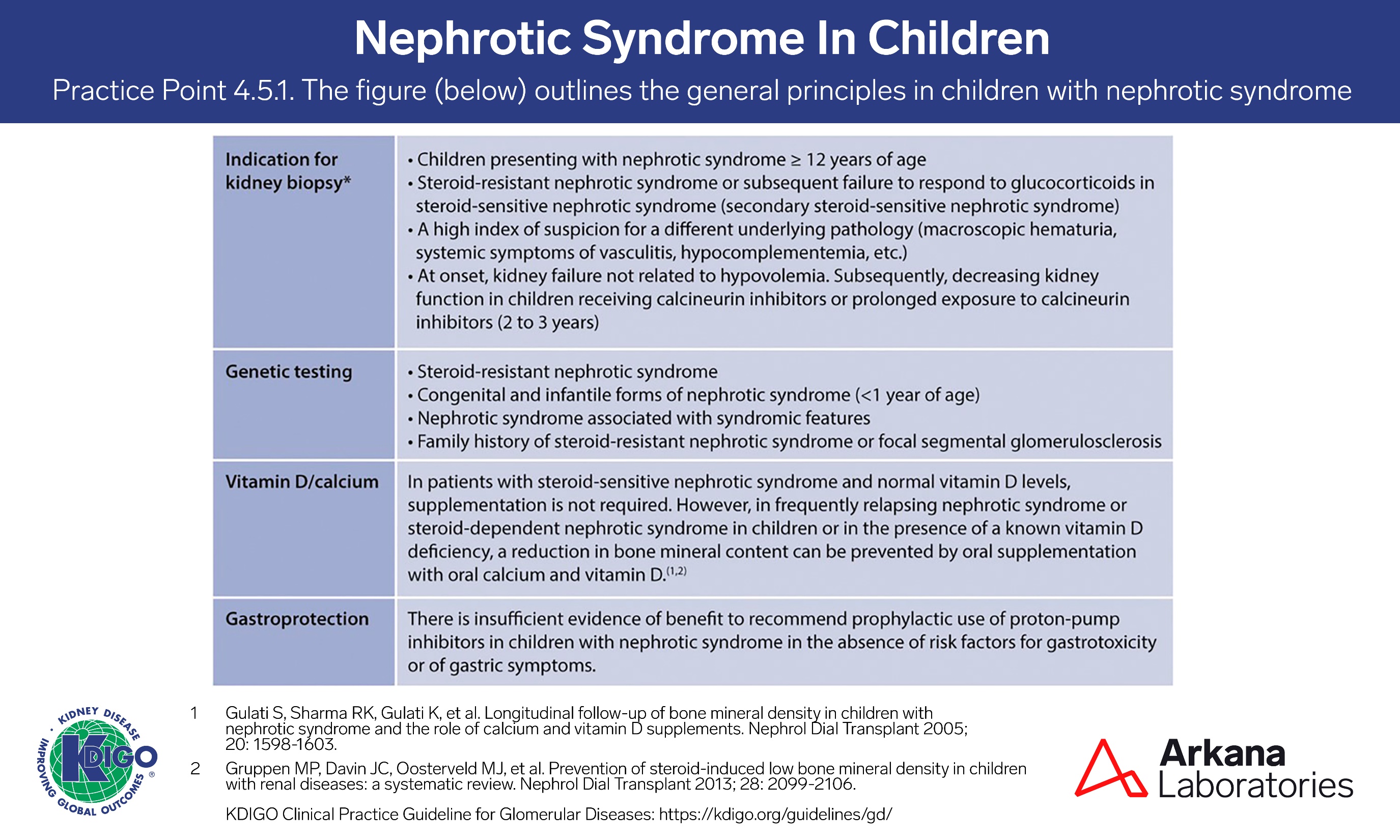 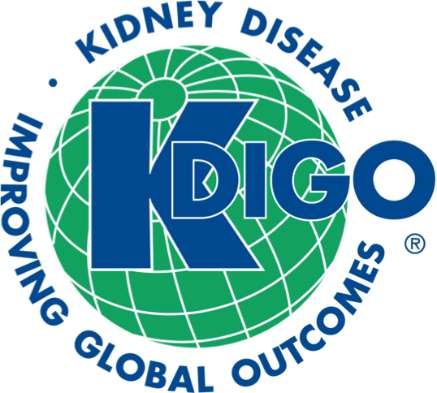 Chapter 5. Minimal Change Disease (MCD) in Adults
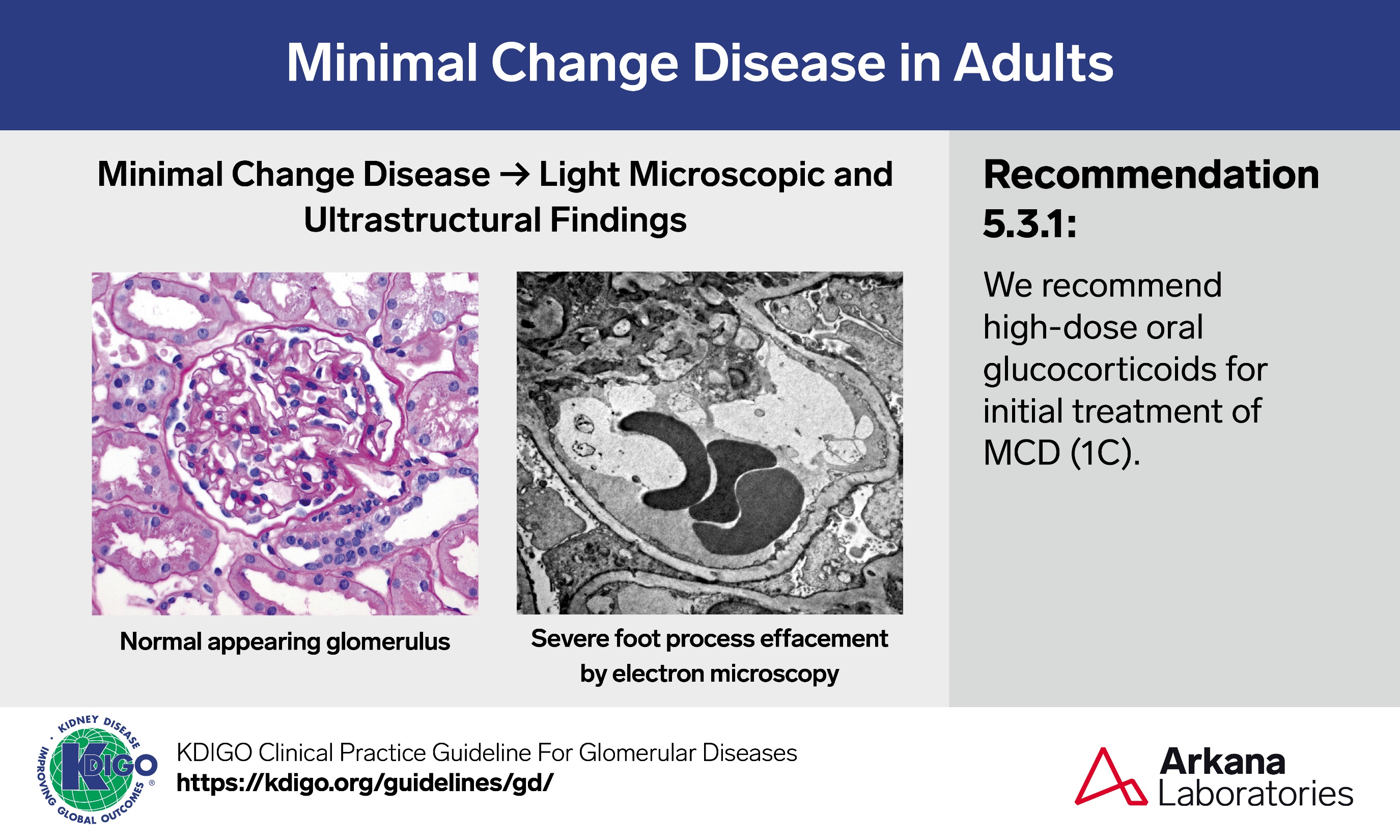 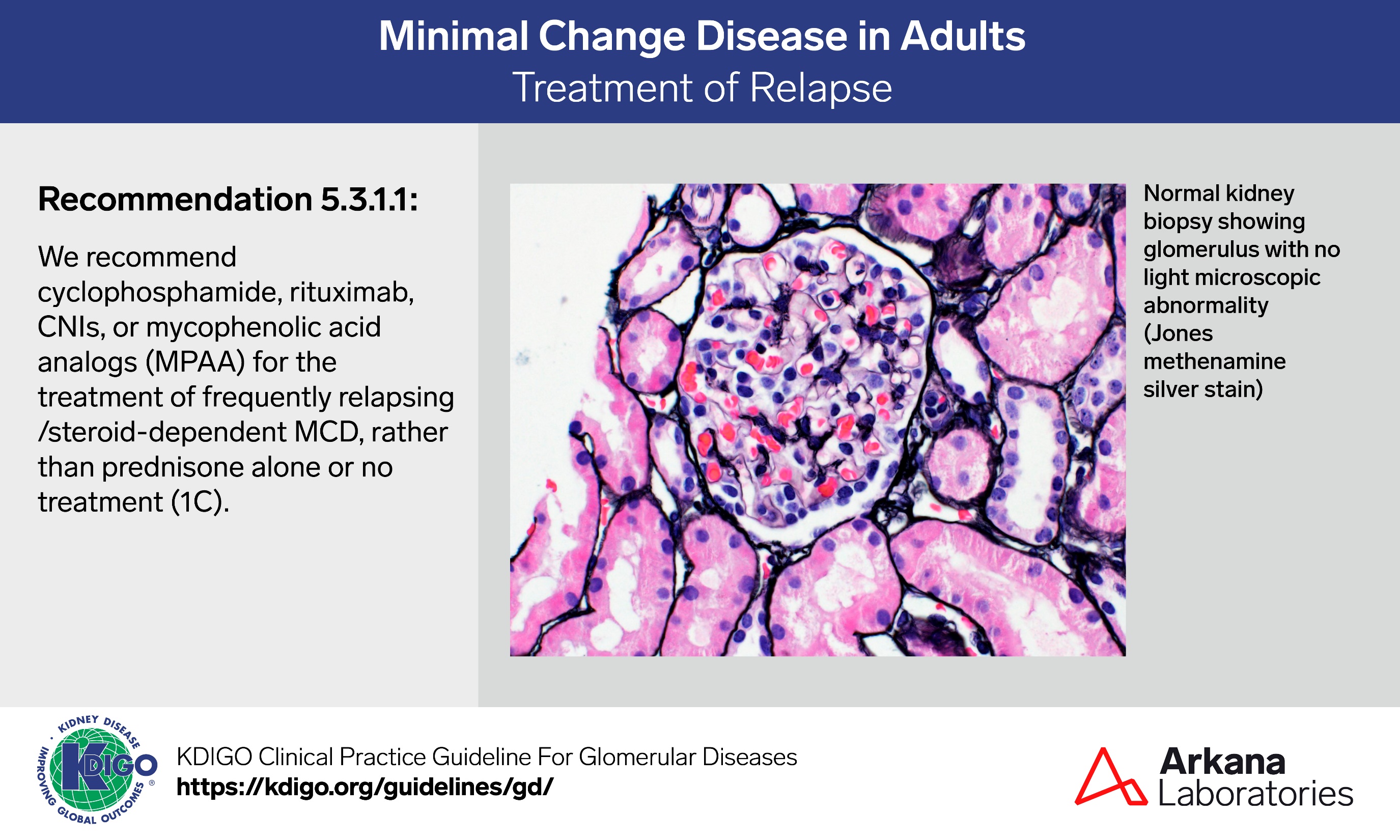 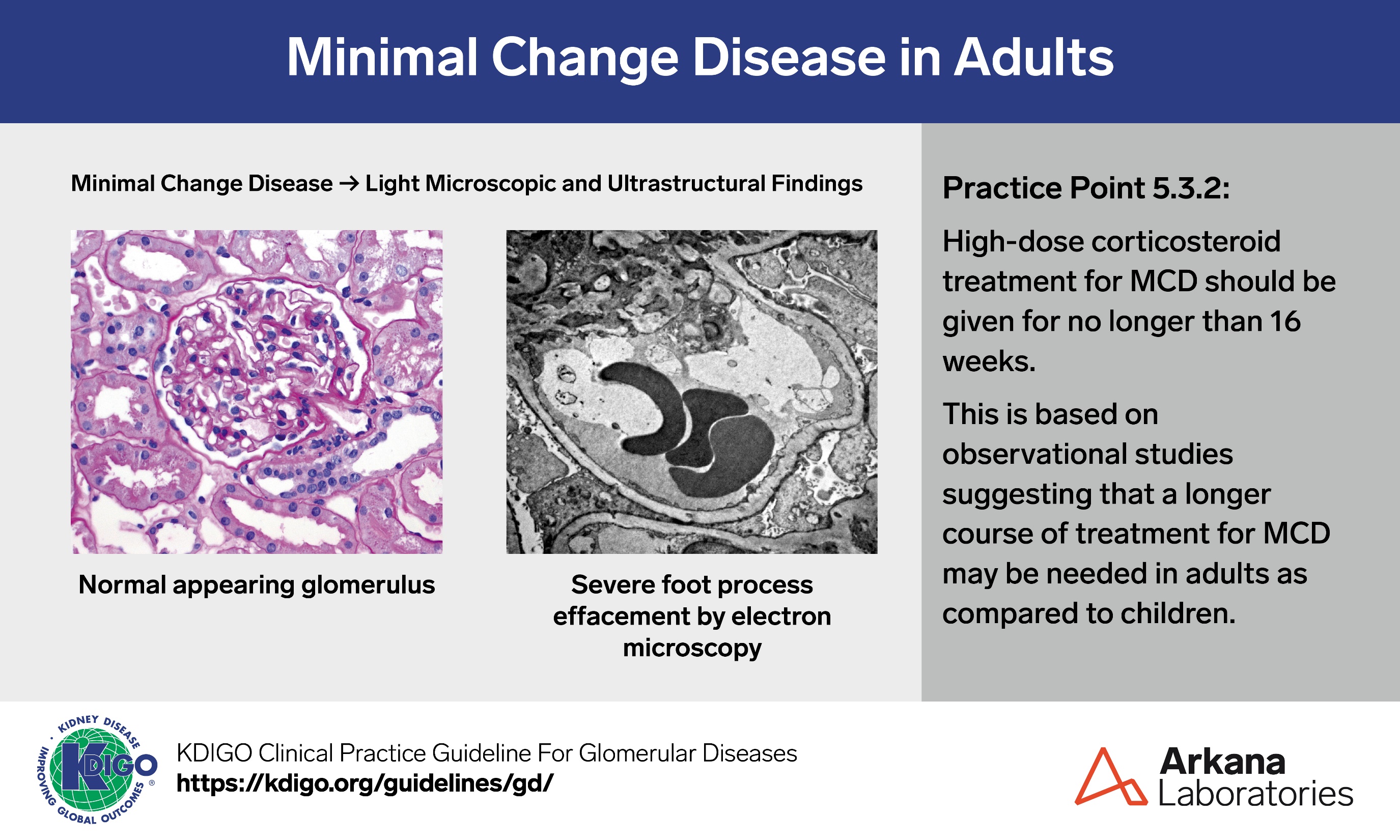 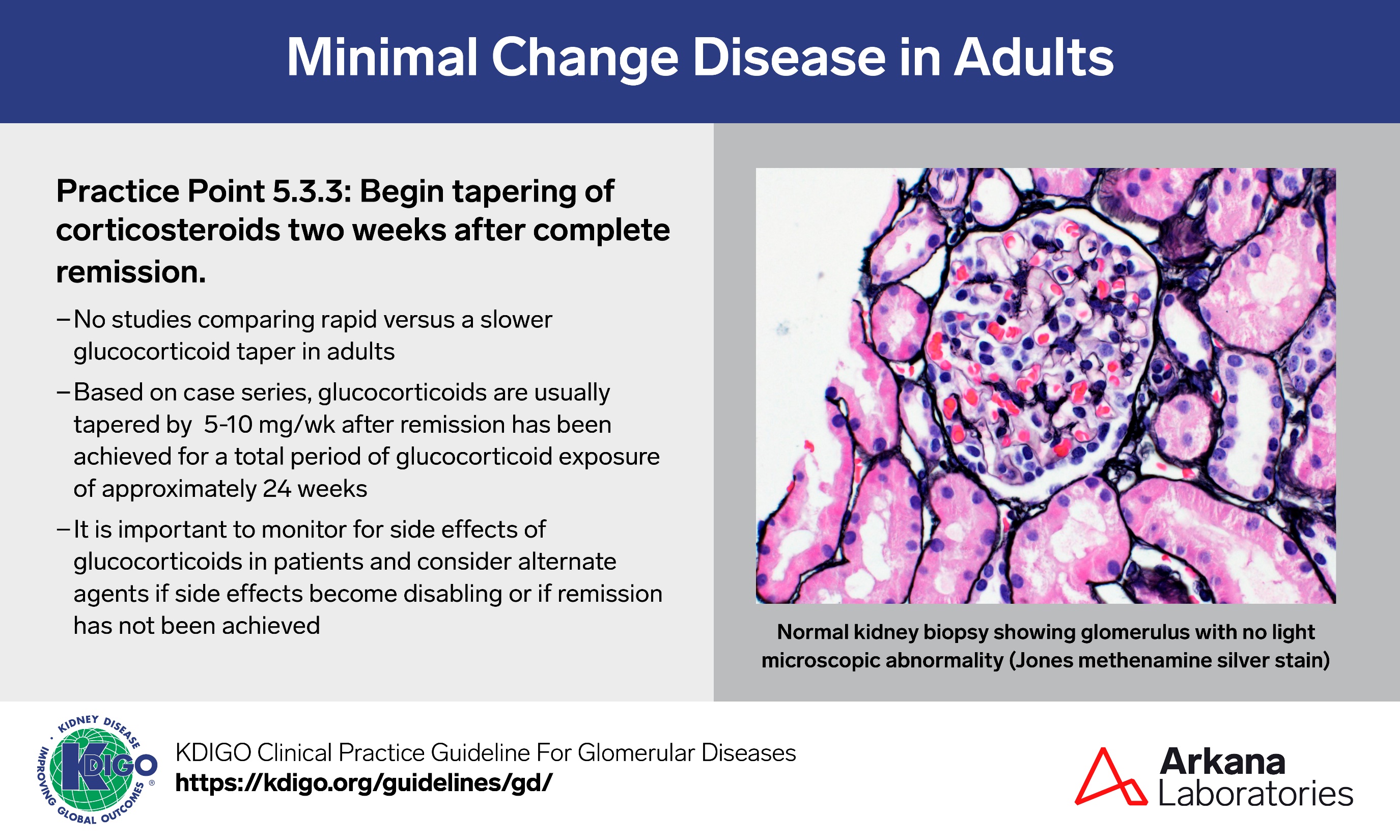 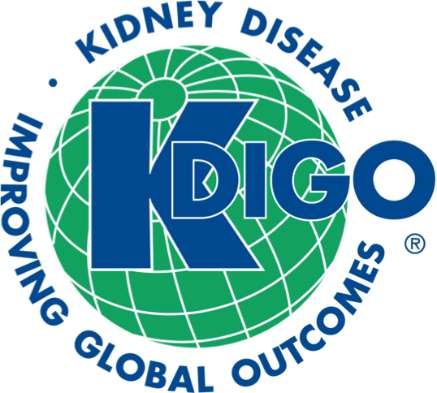 Chapter 6. Focal Segmental Glomerulosclerosis (FSGS) in Adults
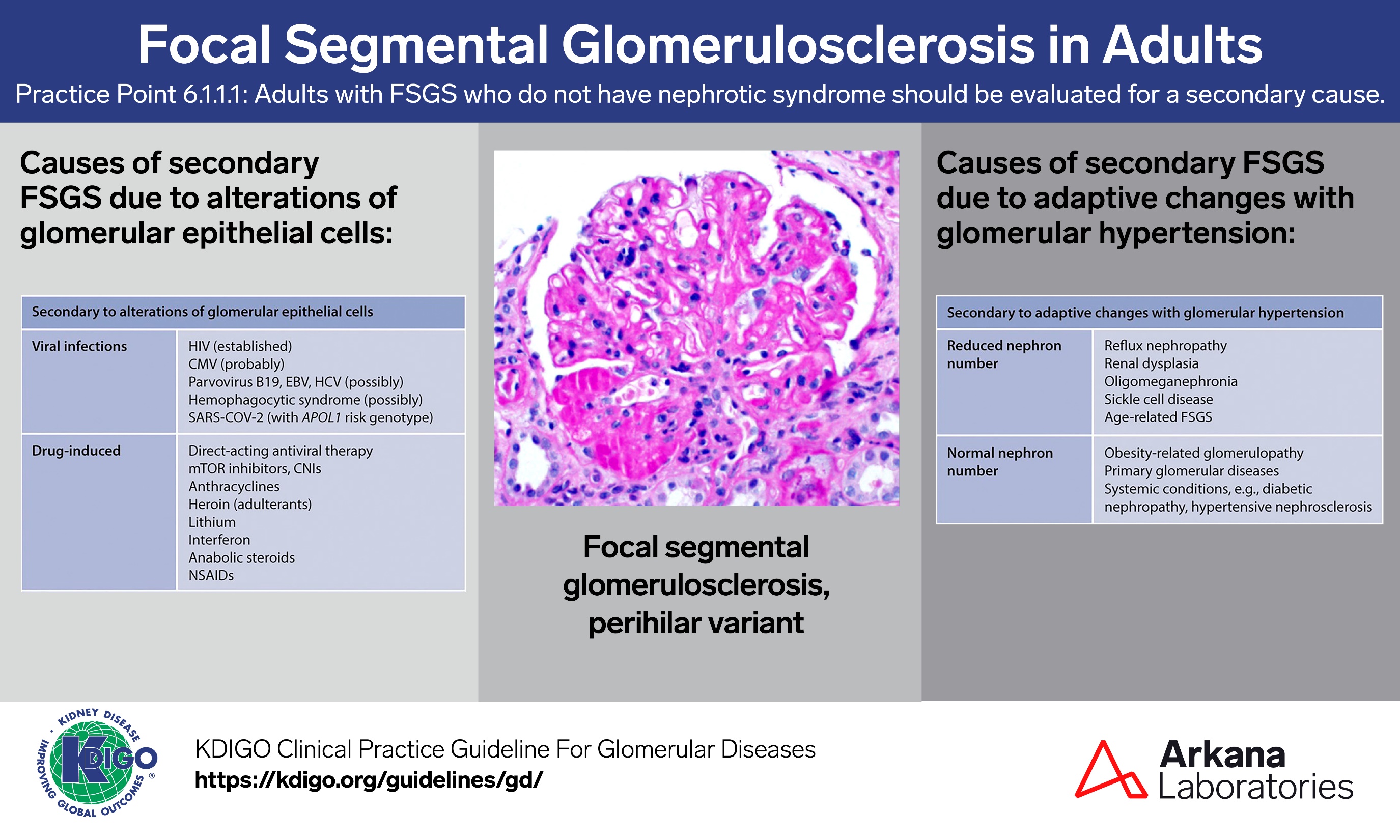 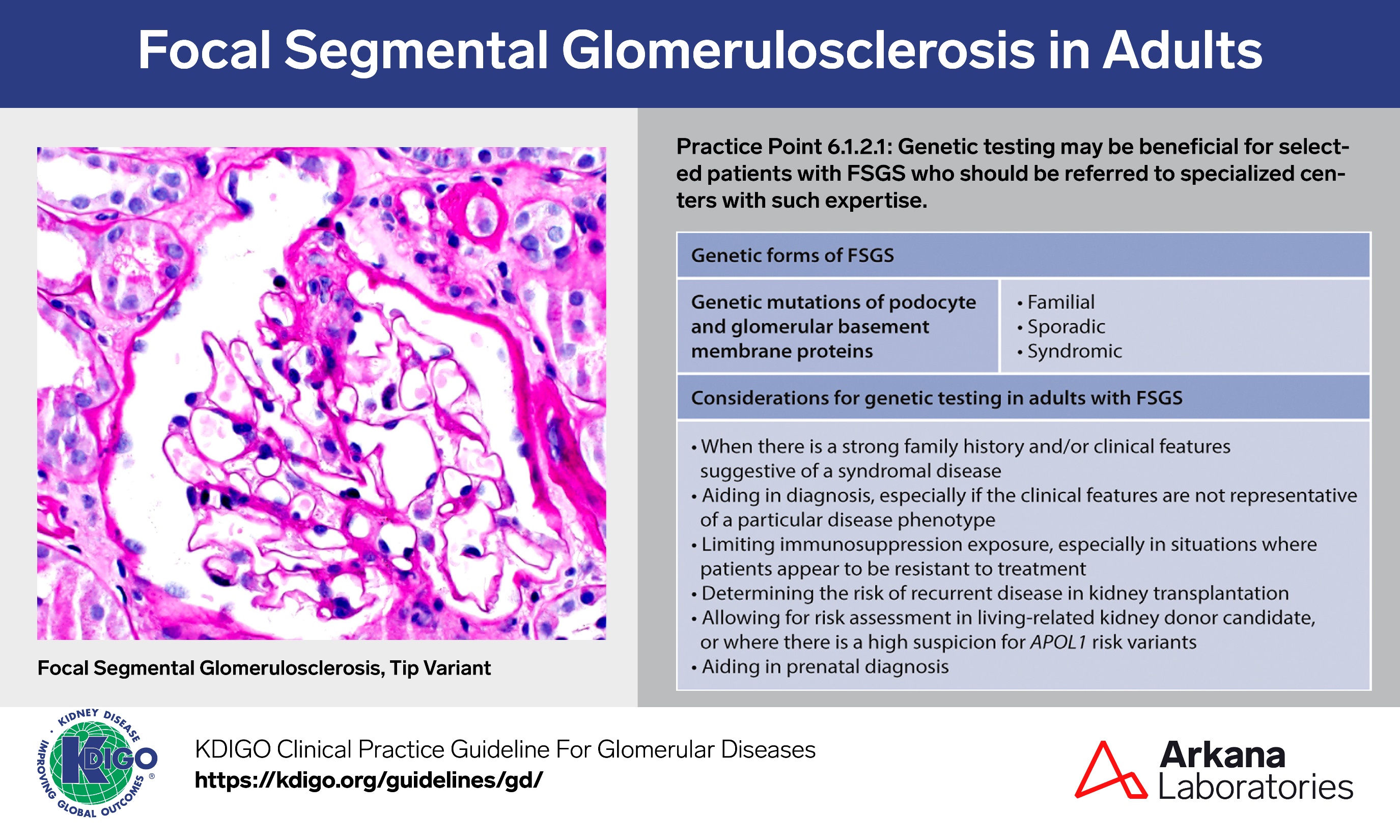 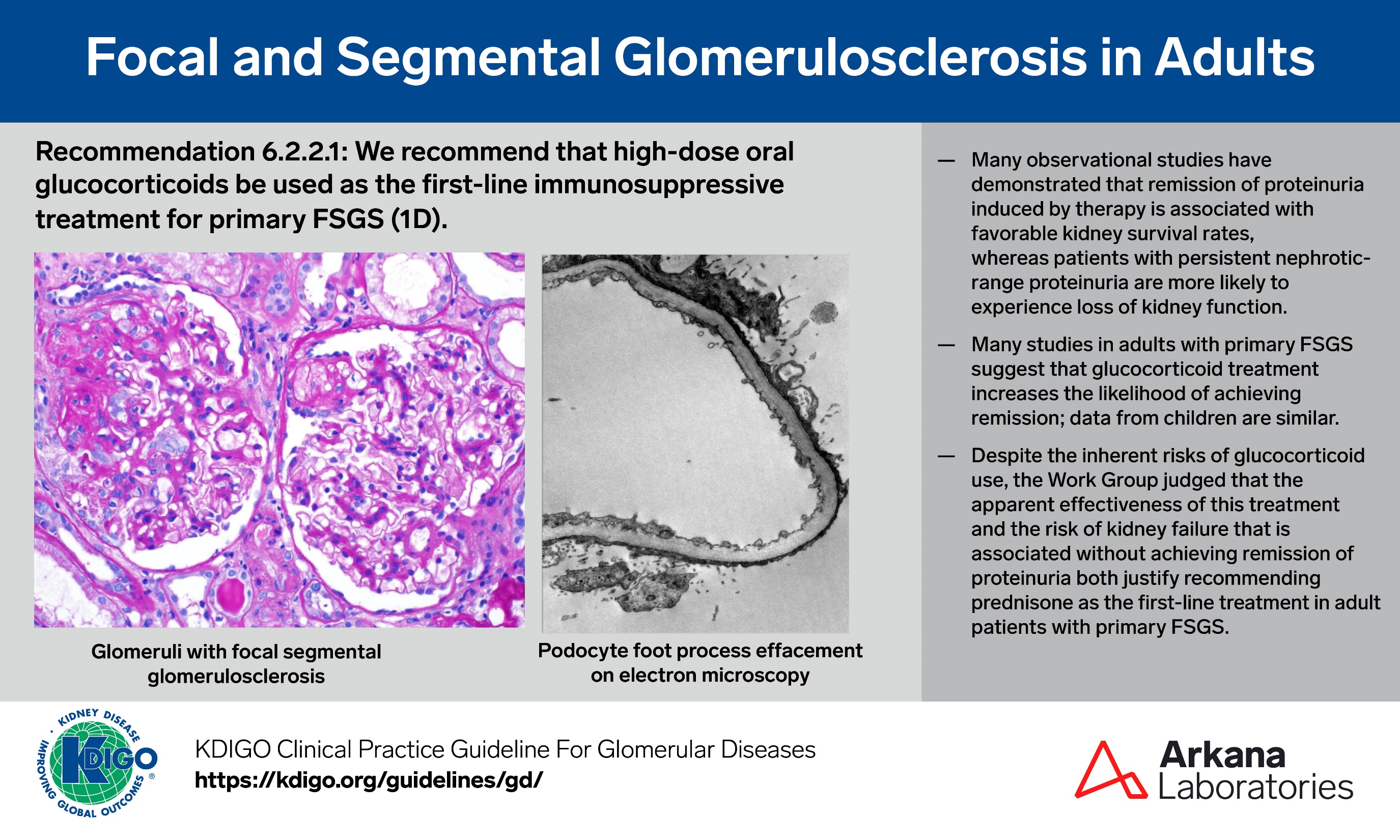 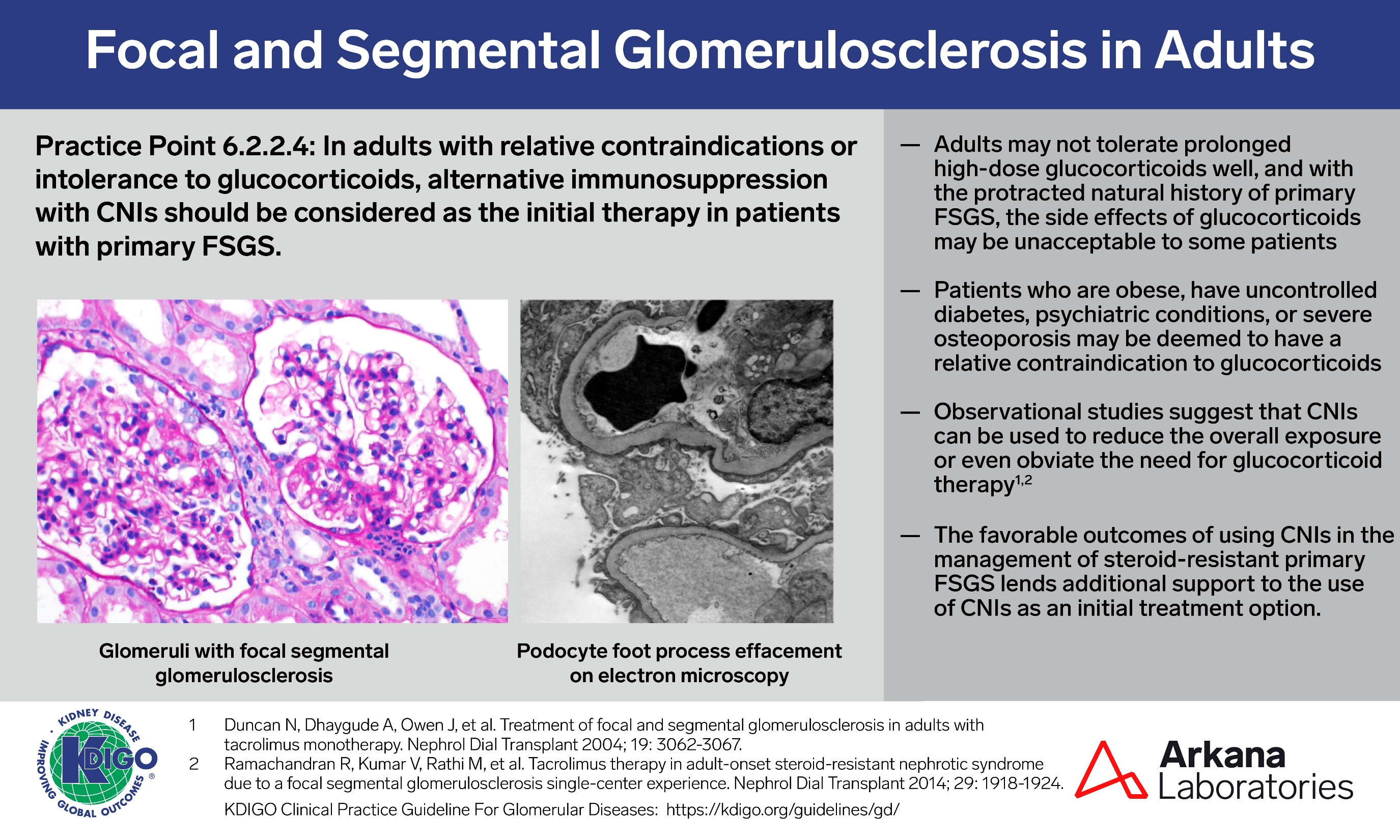 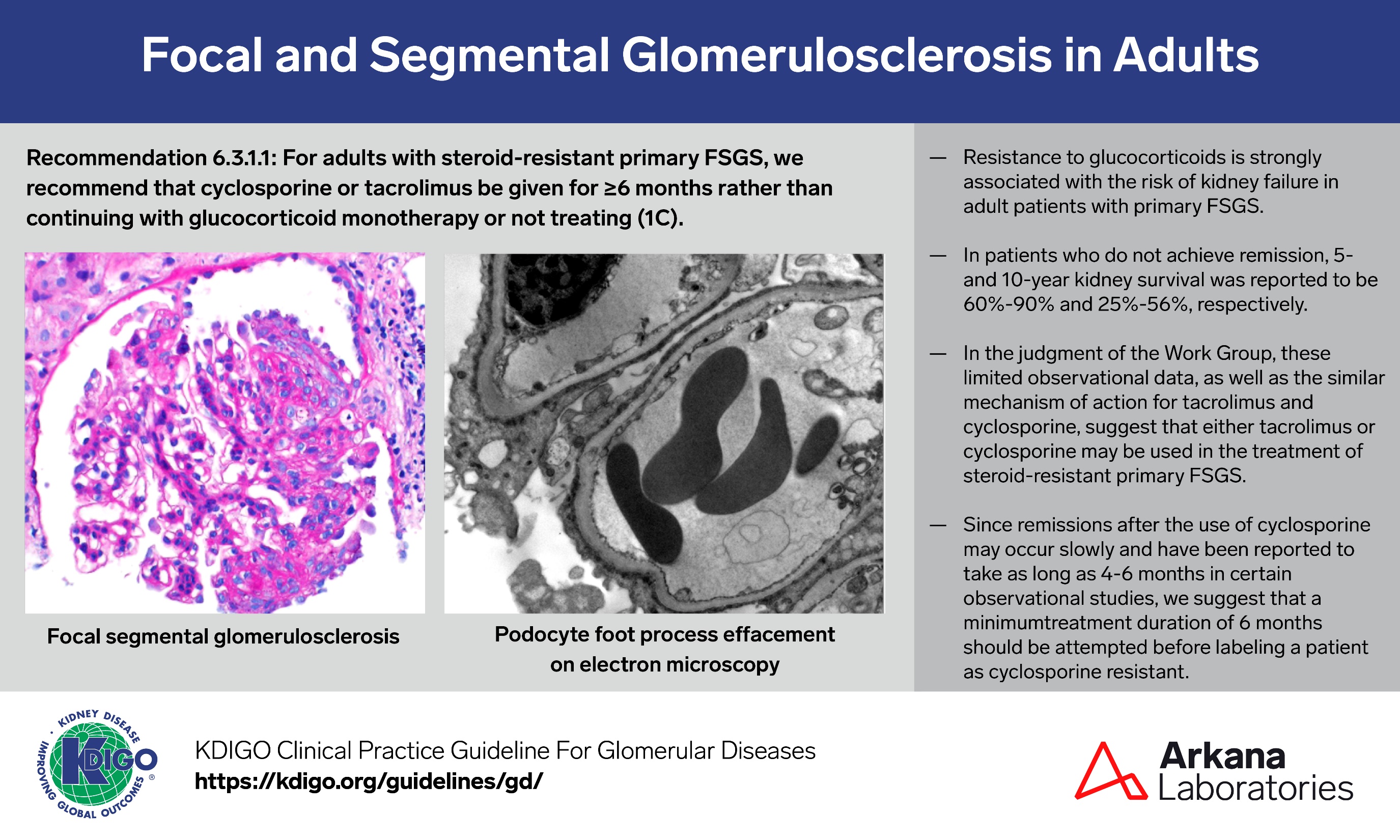 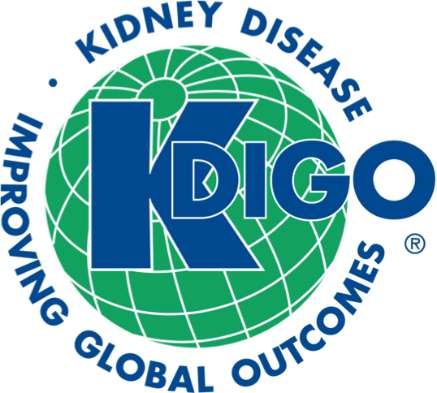 Chapter 7. Infection-related Glomerulonephritis
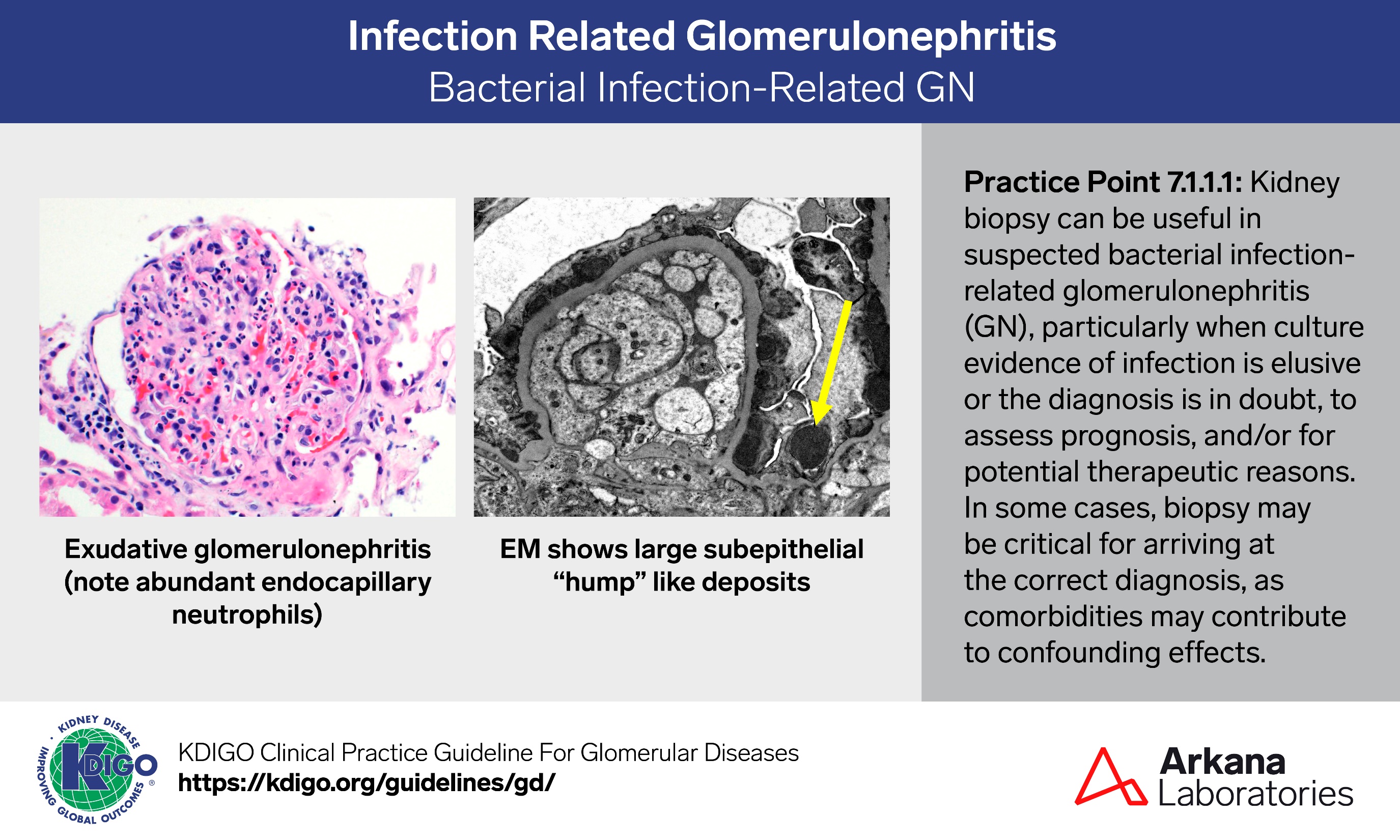 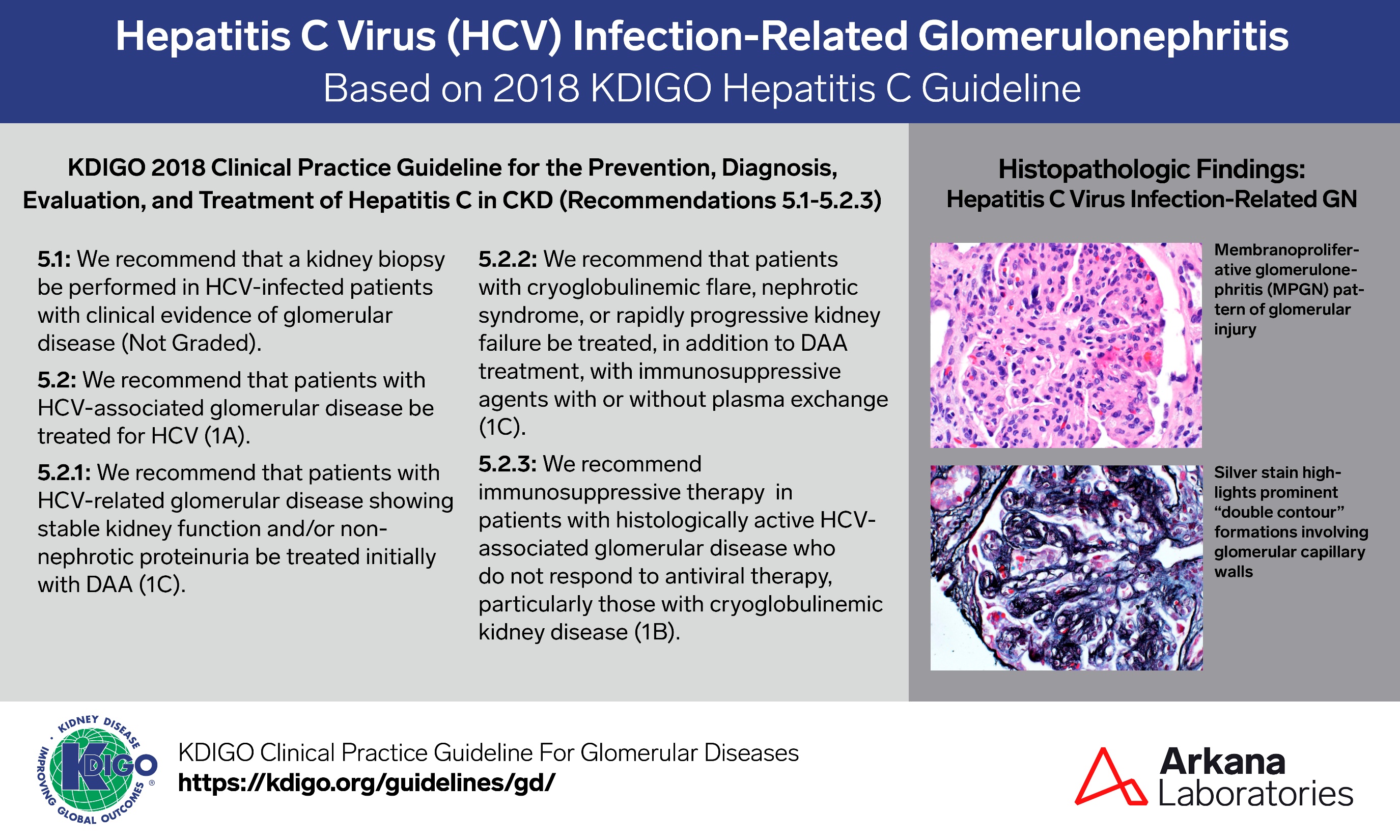 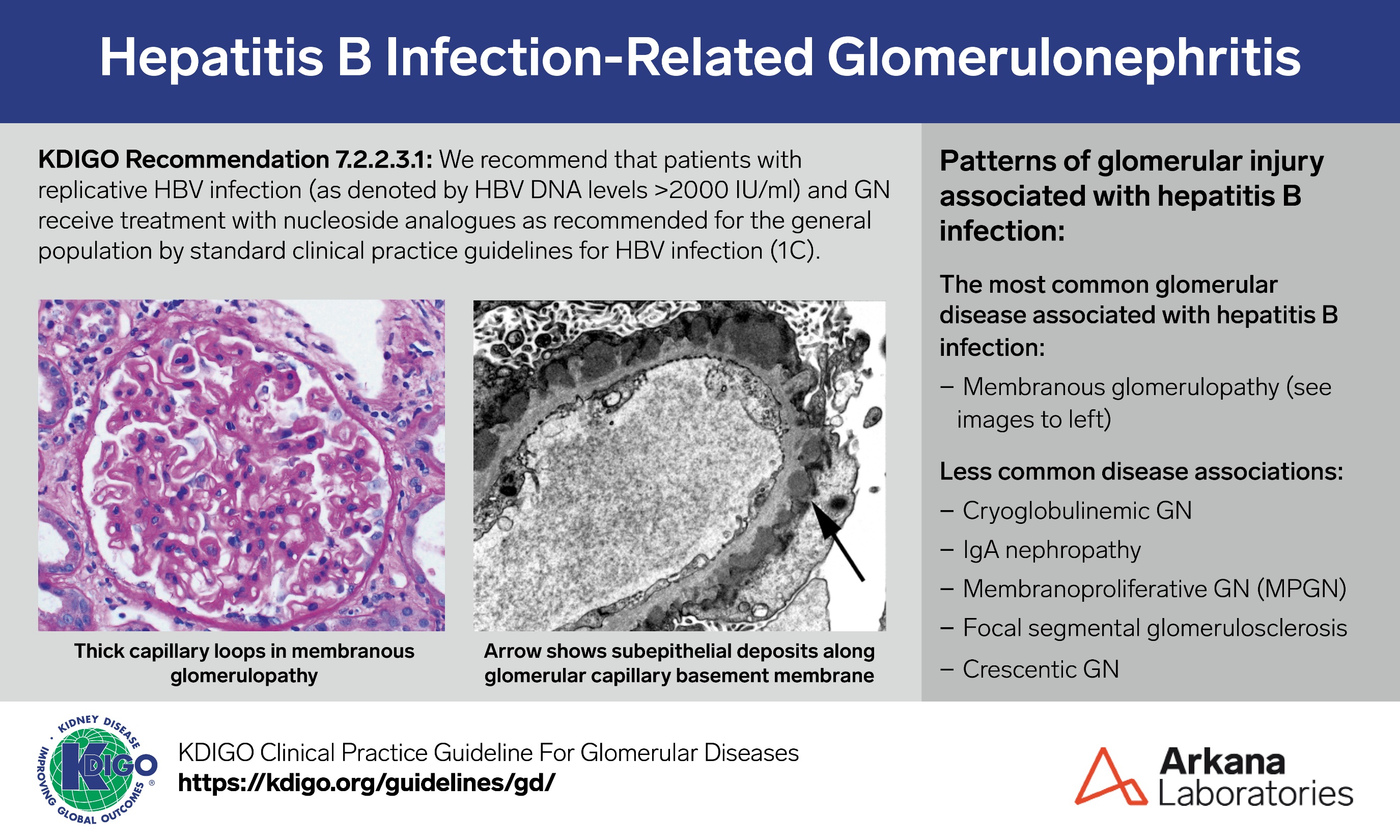 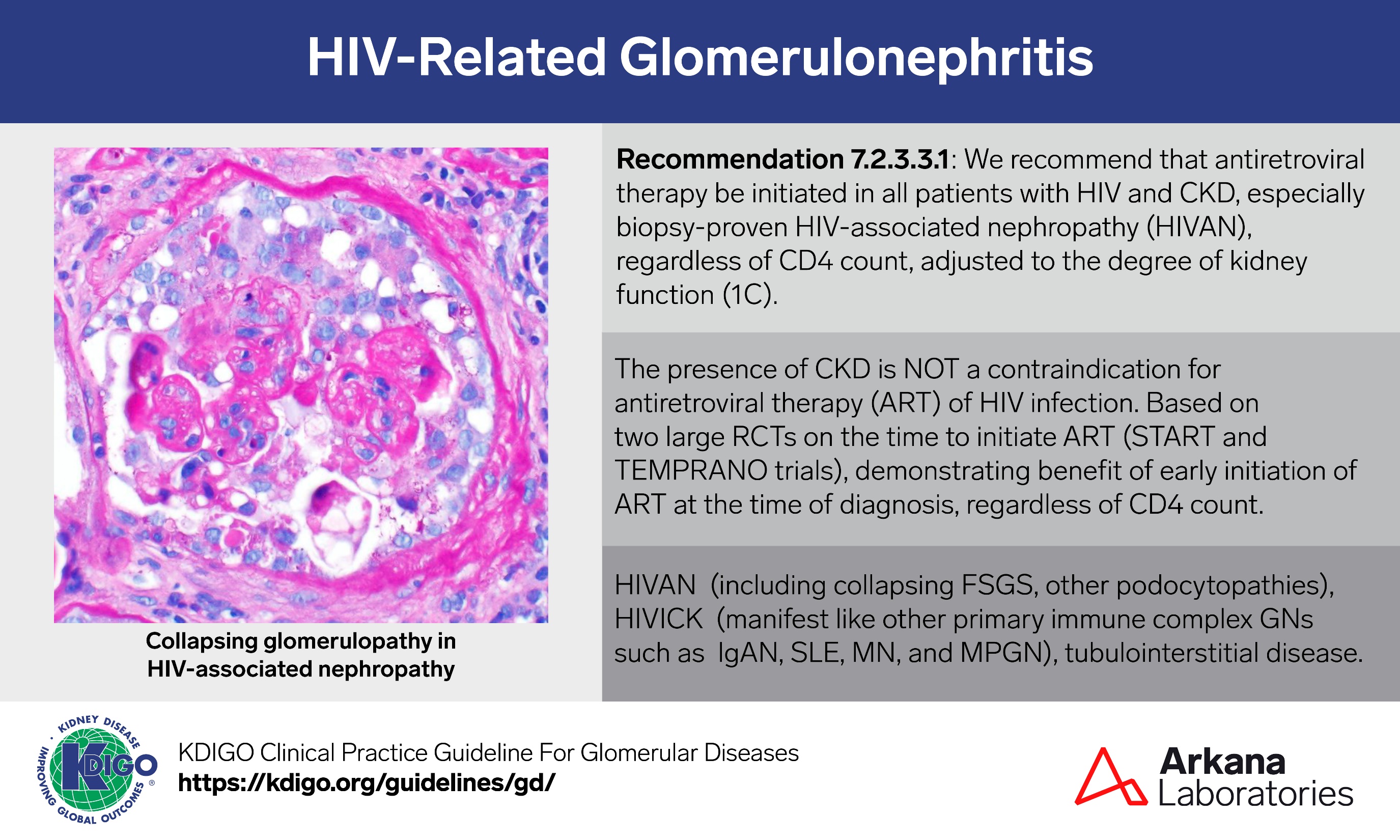 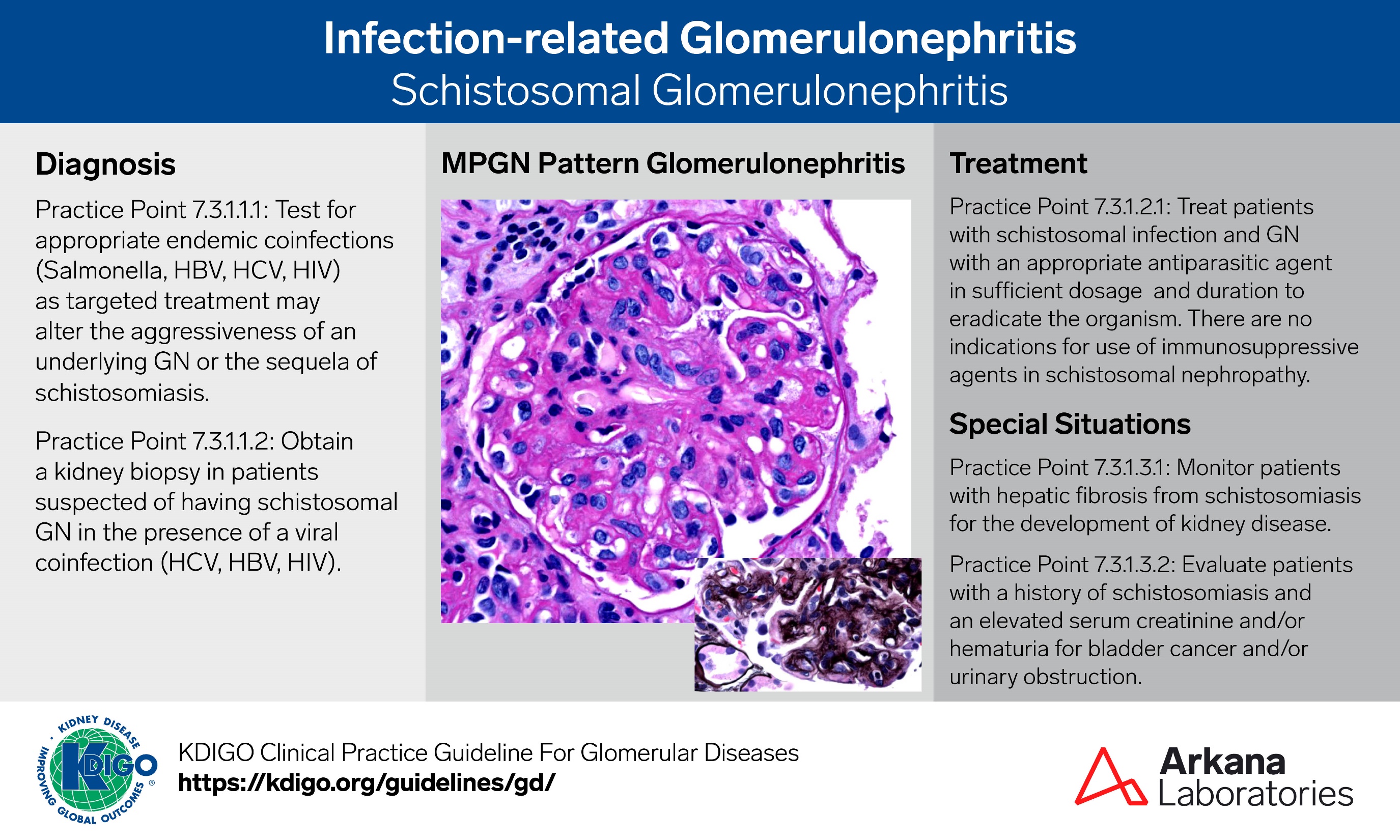 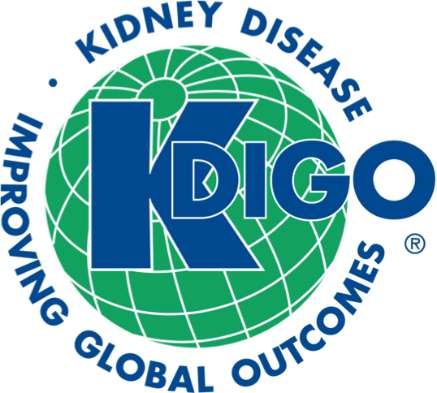 Chapter 8. Immunoglobulin- and Complement-Mediated Glomerular Diseases with a Membranoproliferative Glomerulonephritis (MPGN) Pattern of Injury
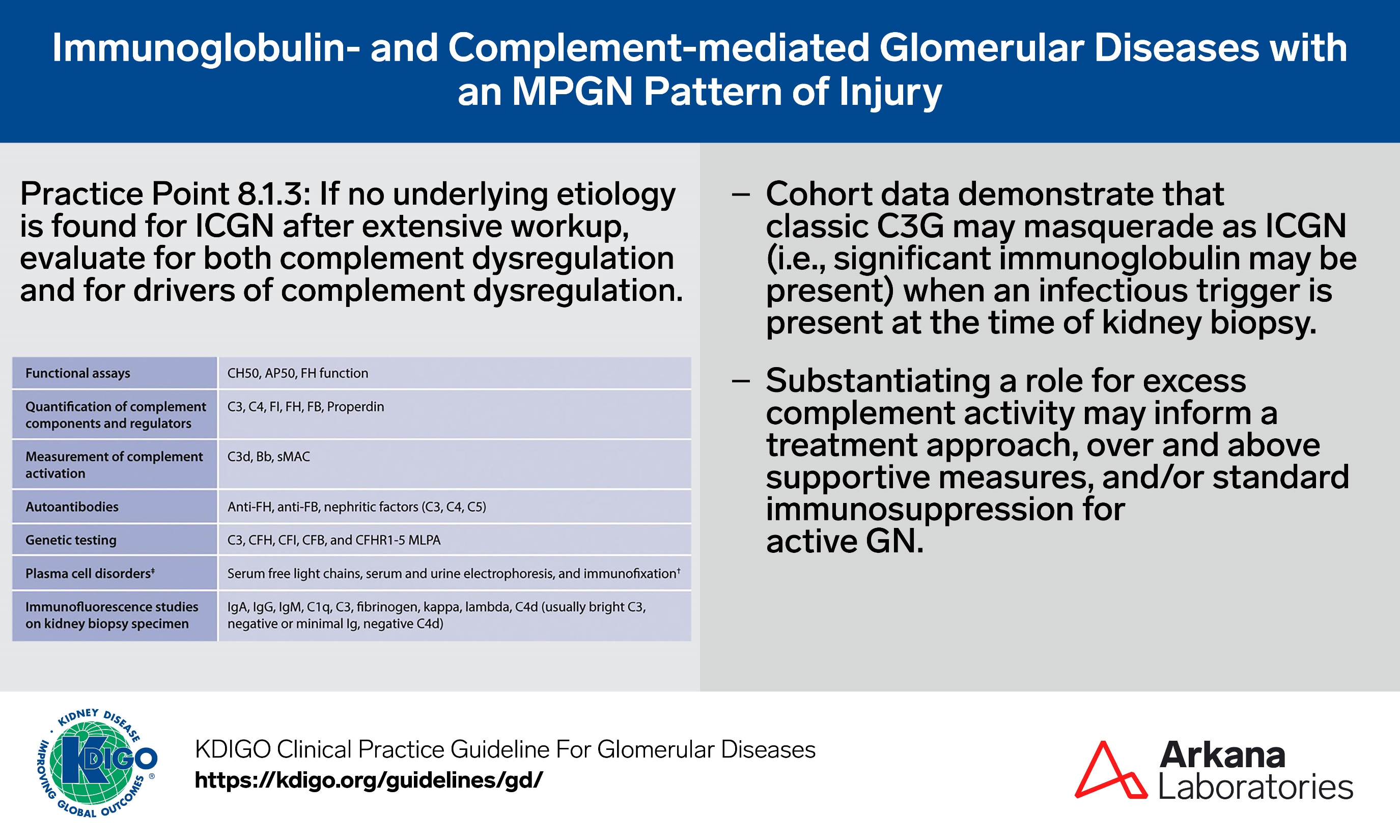 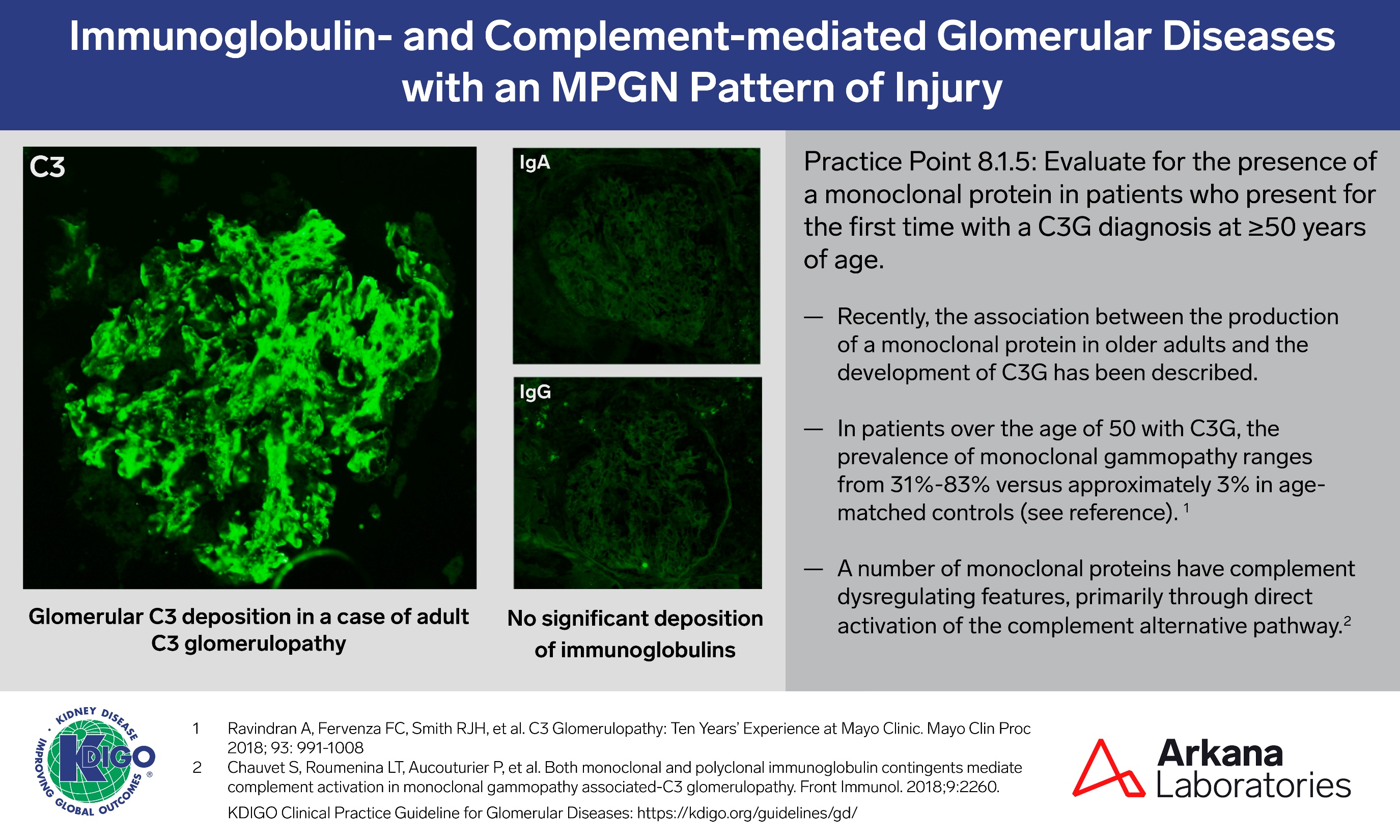 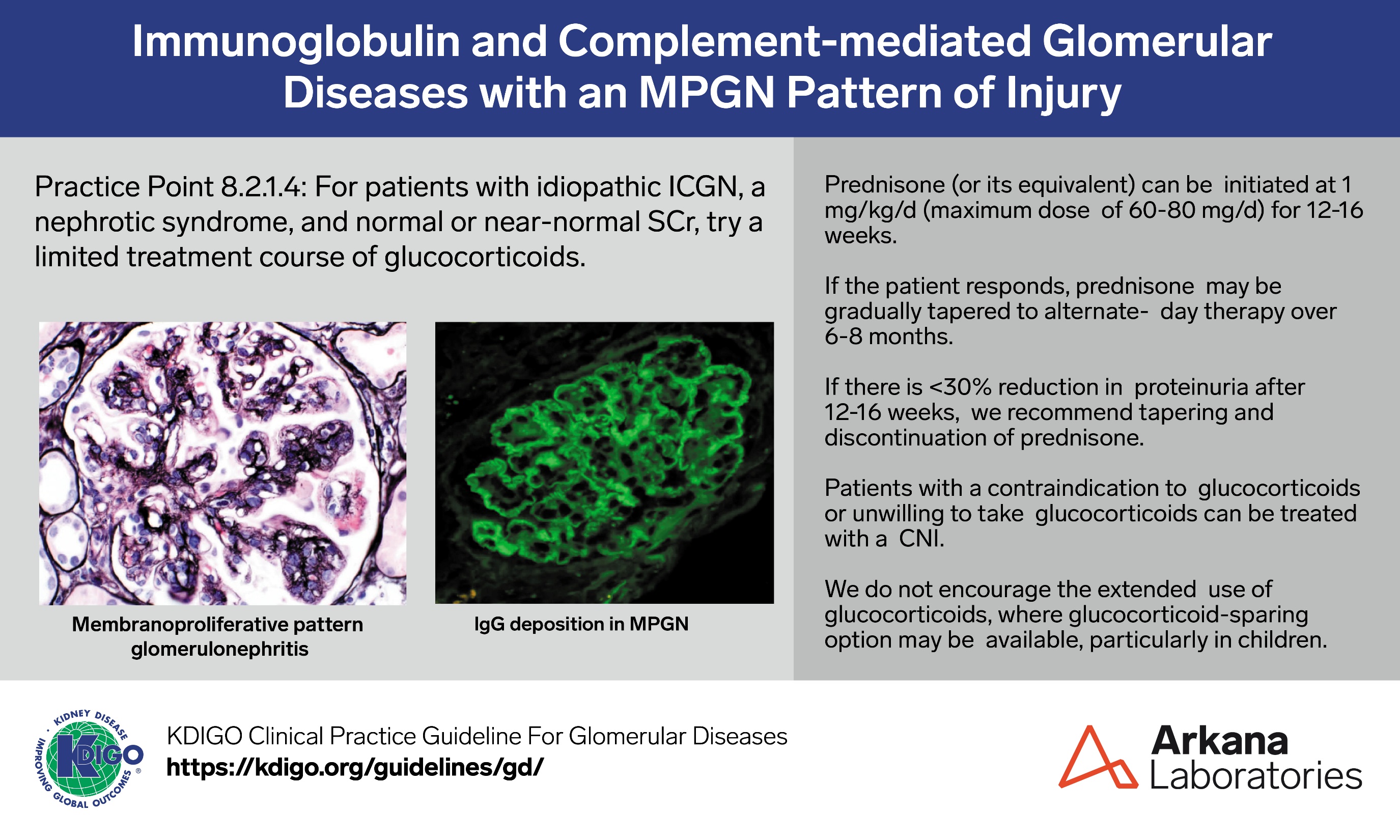 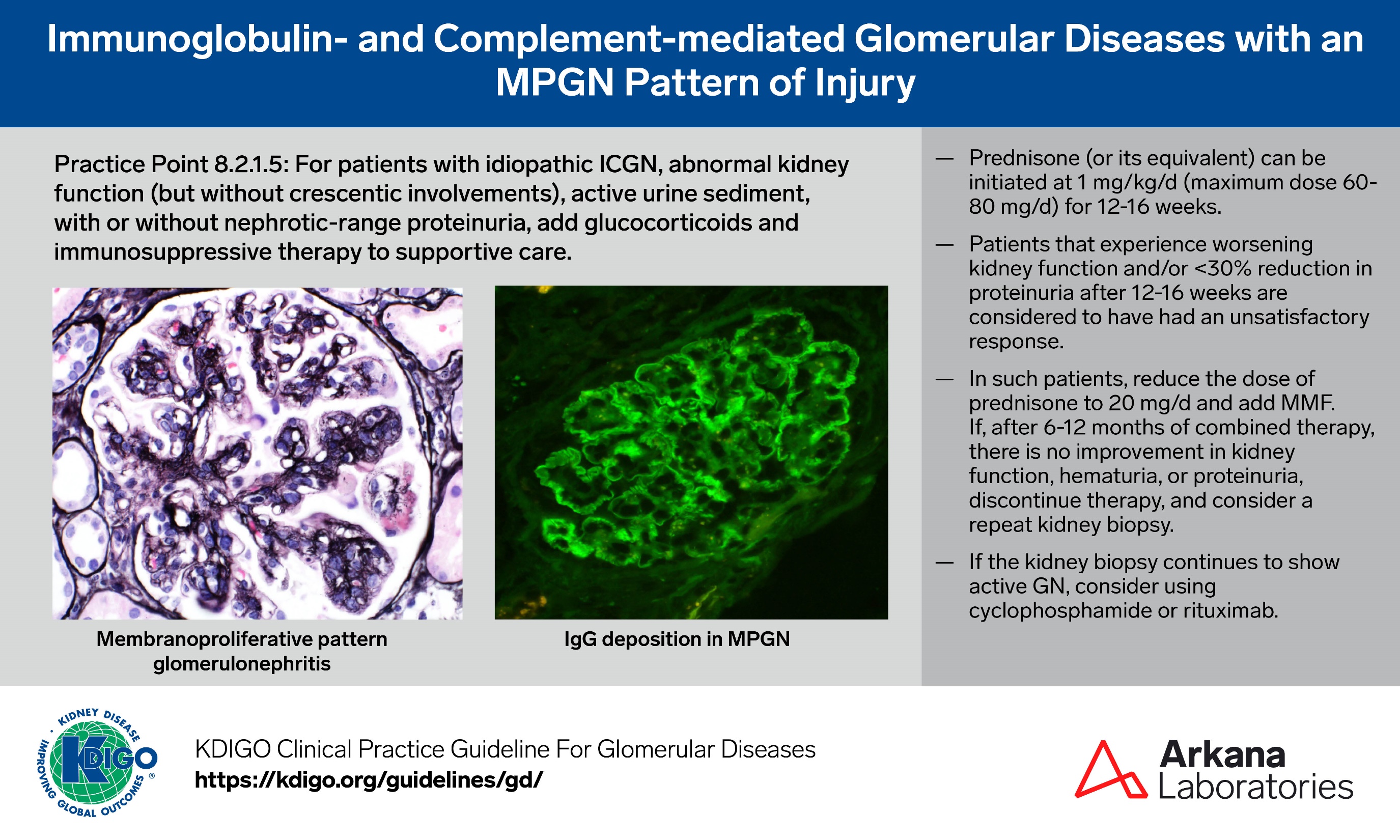 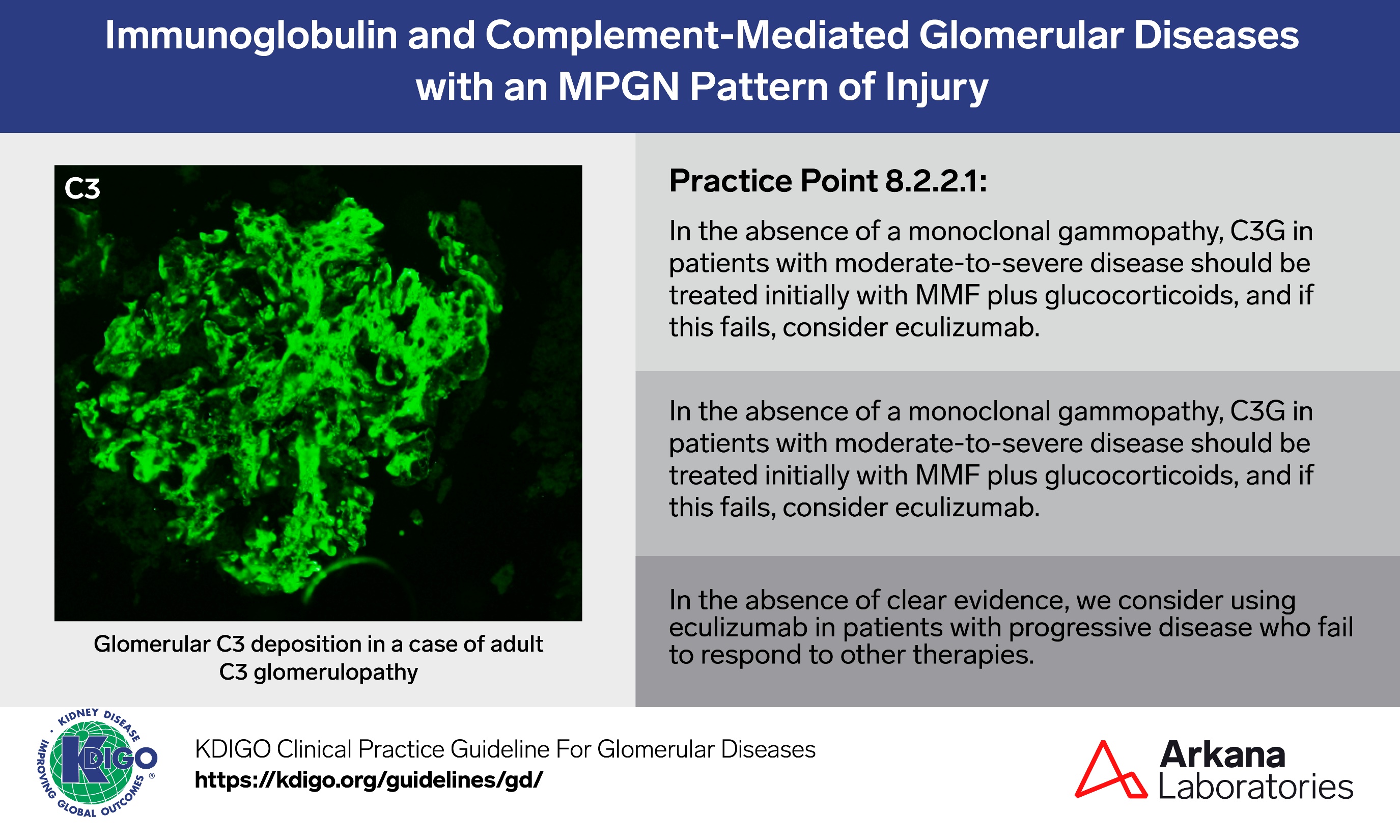 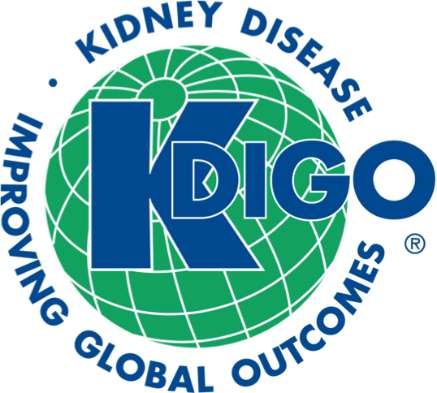 Chapter 9. Antineutrophil Cytoplasmic Antibody (ANCA)-associated Vasculitis
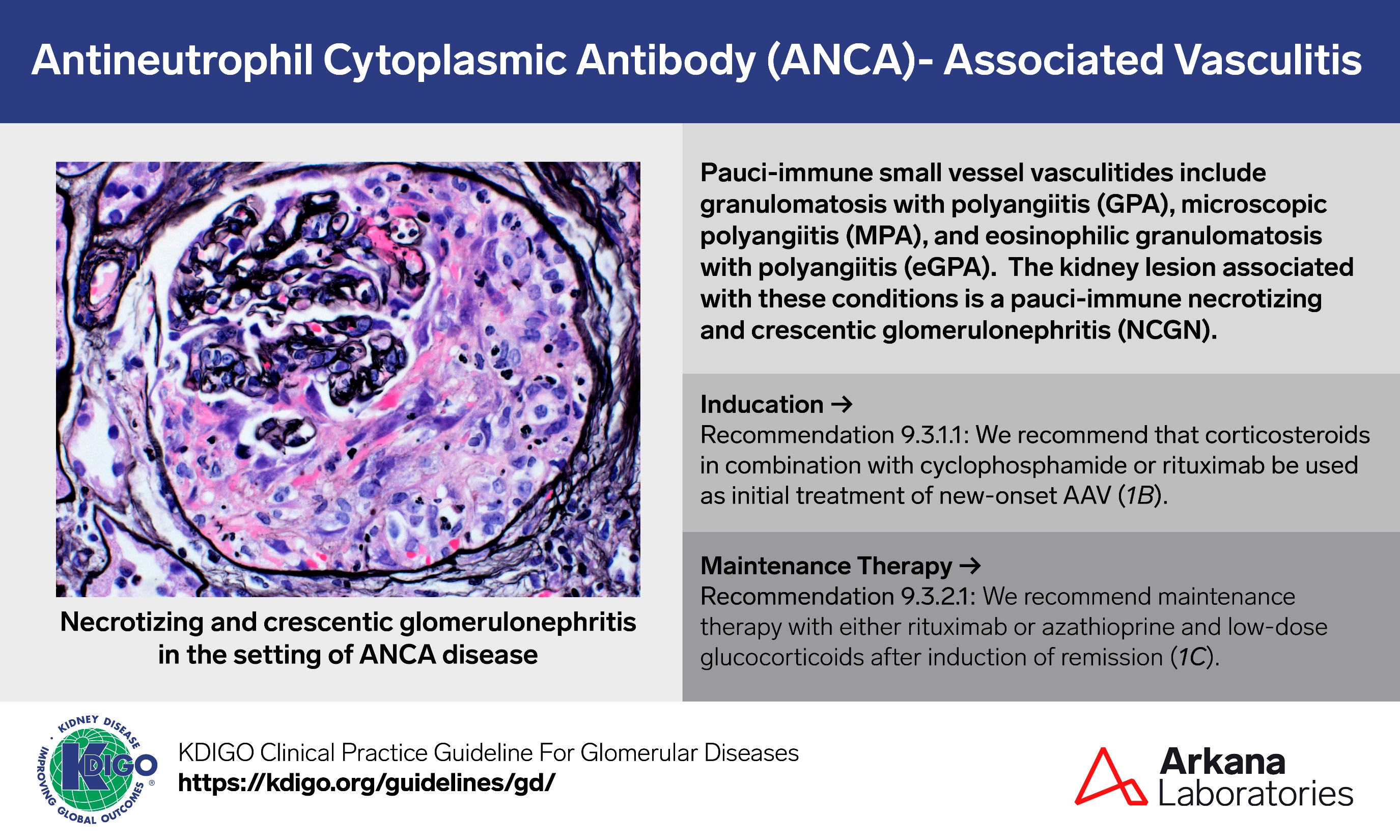 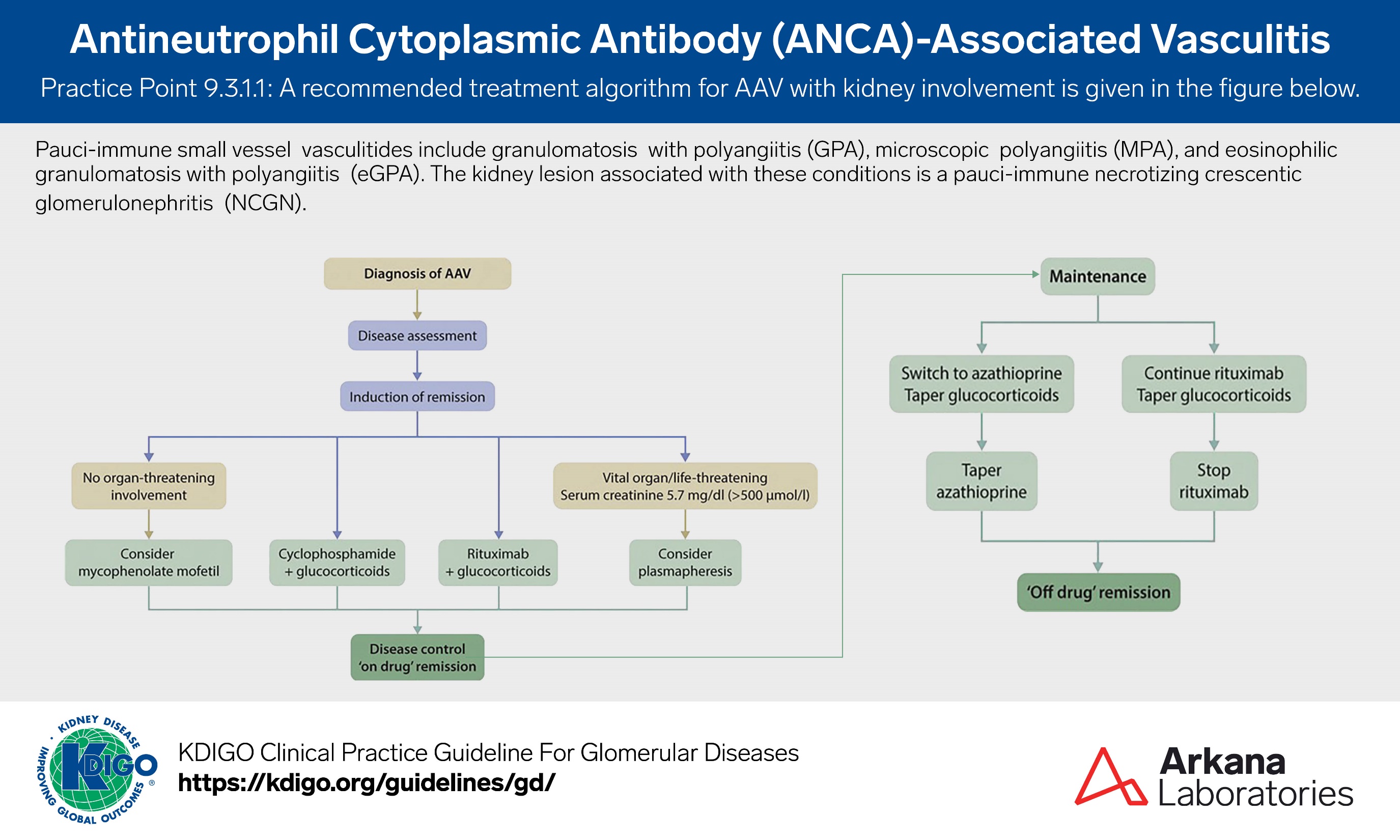 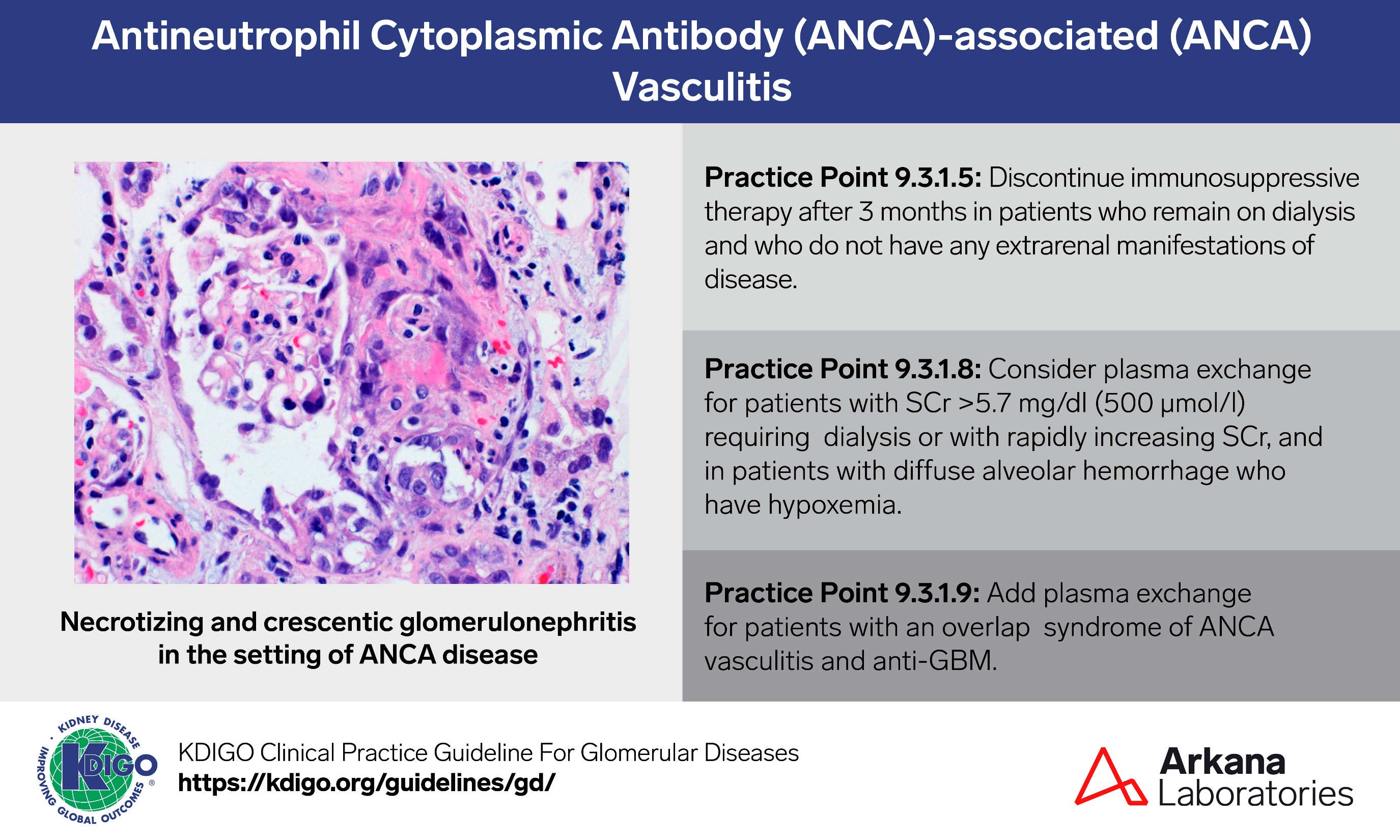 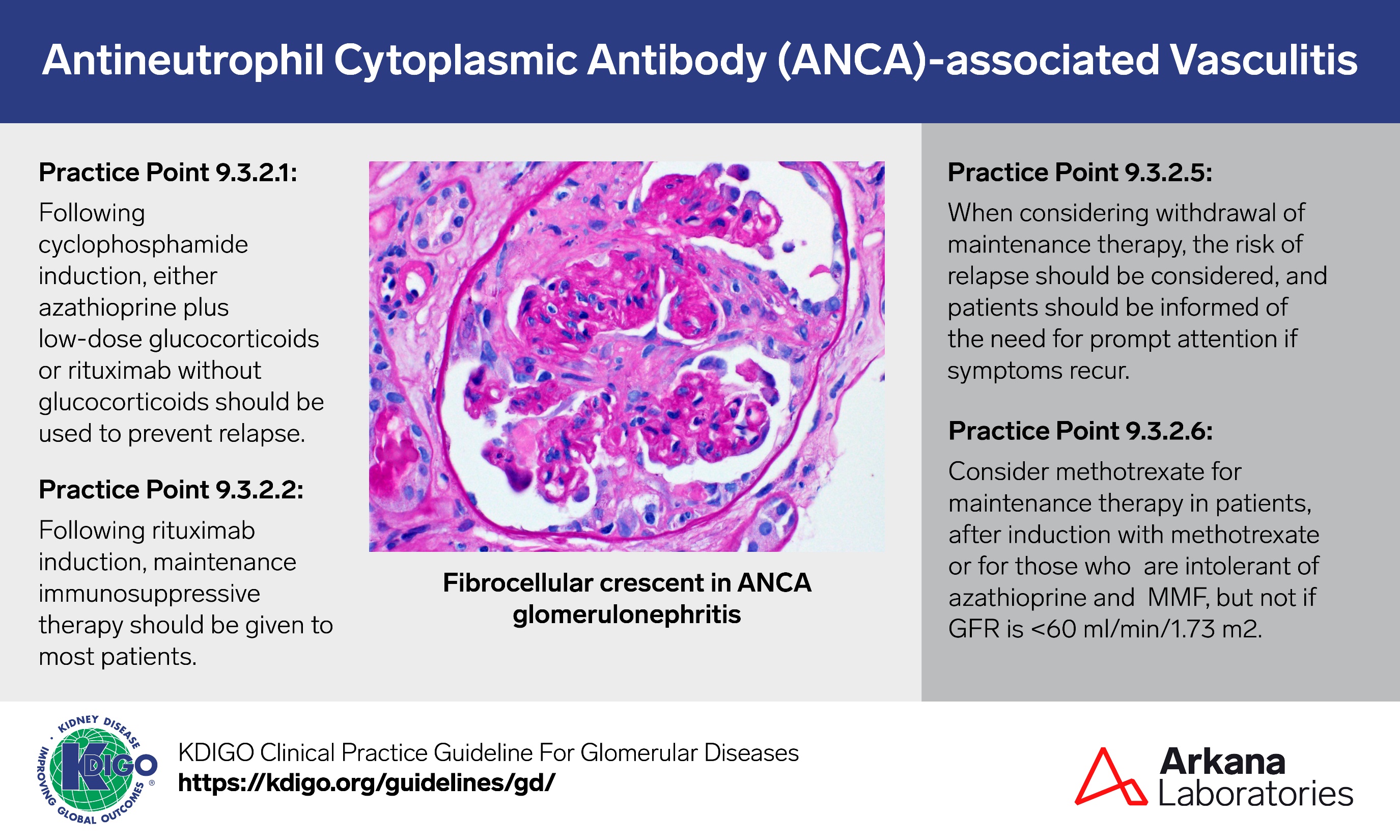 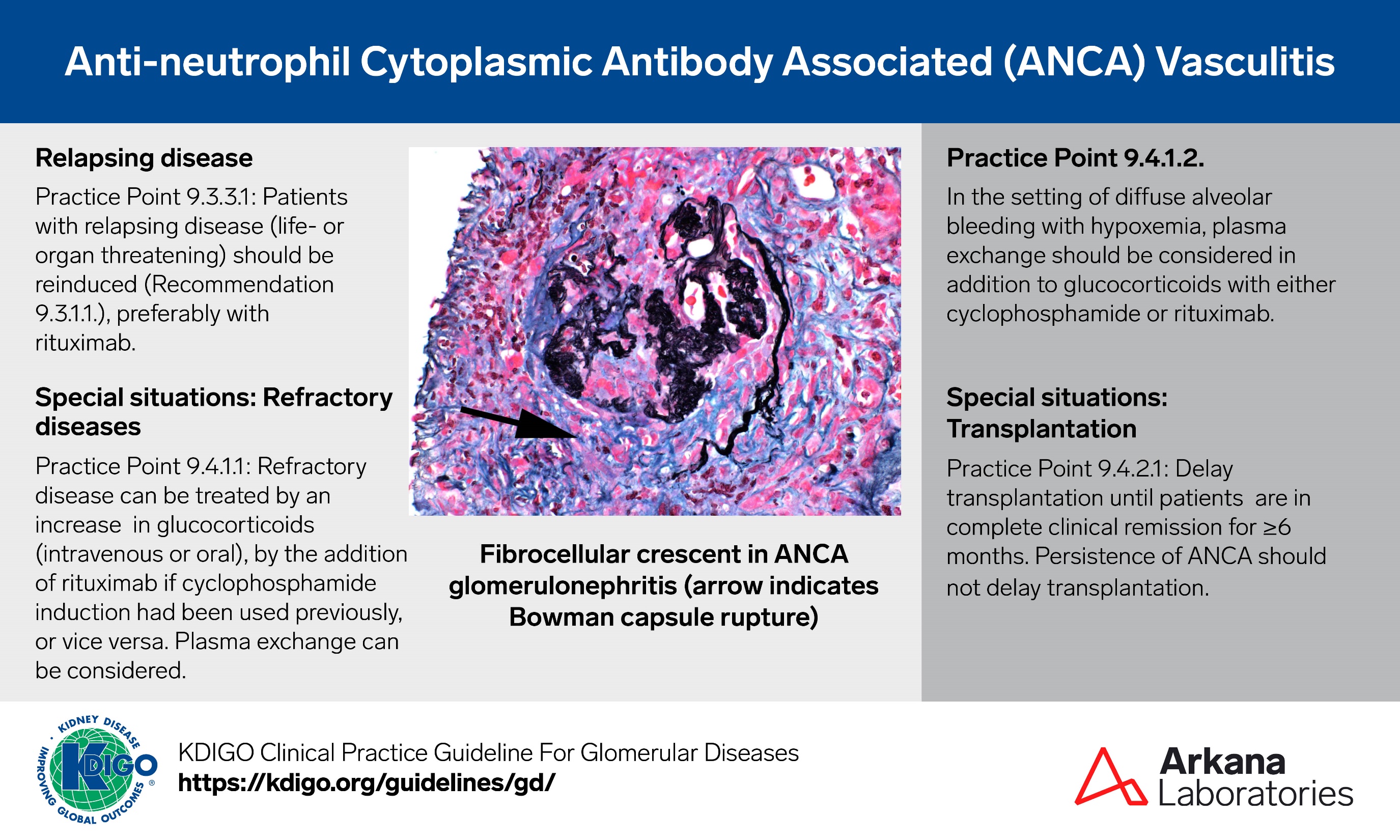 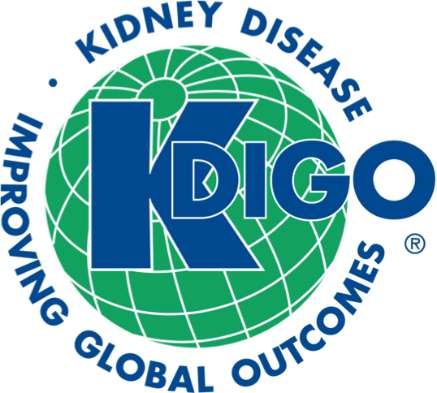 Chapter 10. Lupus Nephritis  (LN)
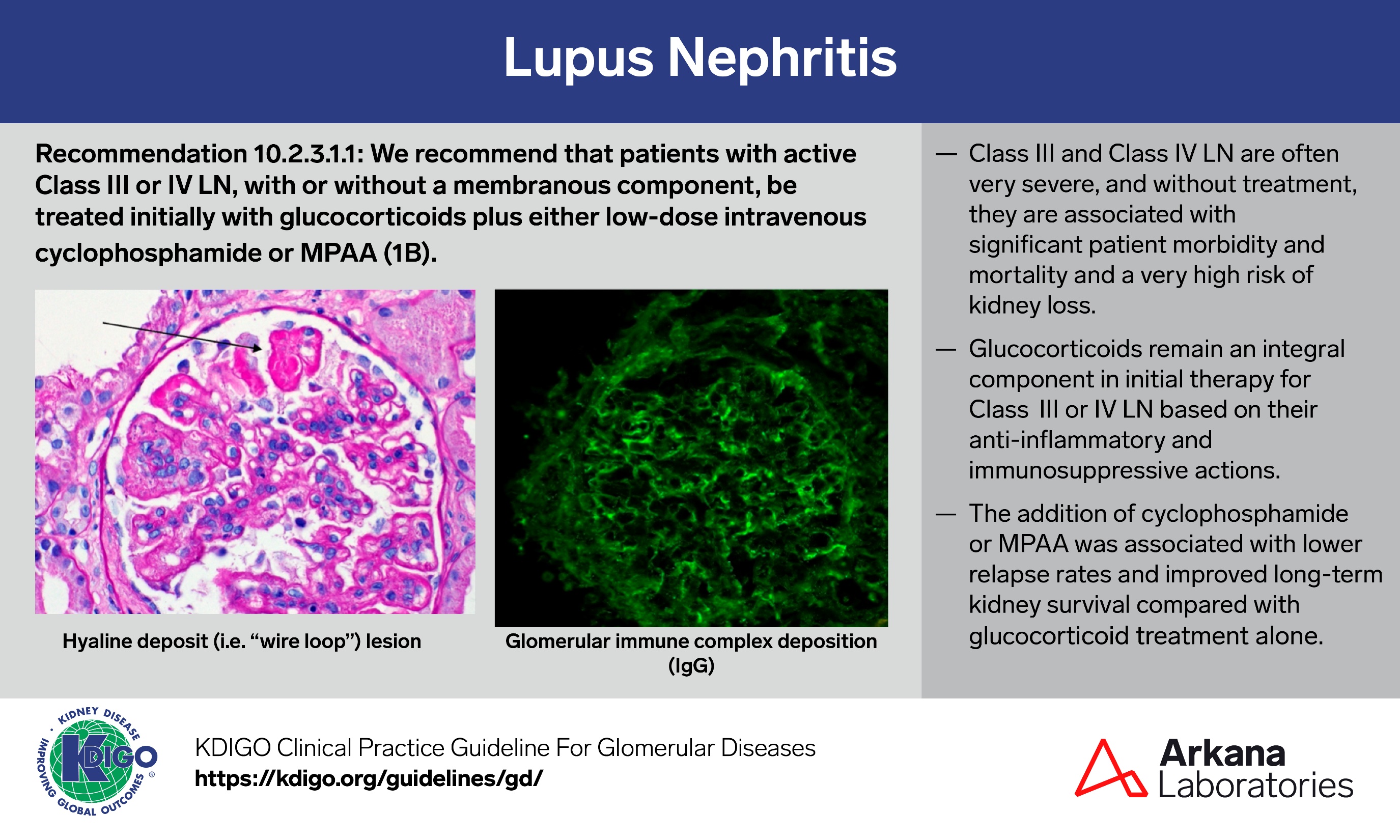 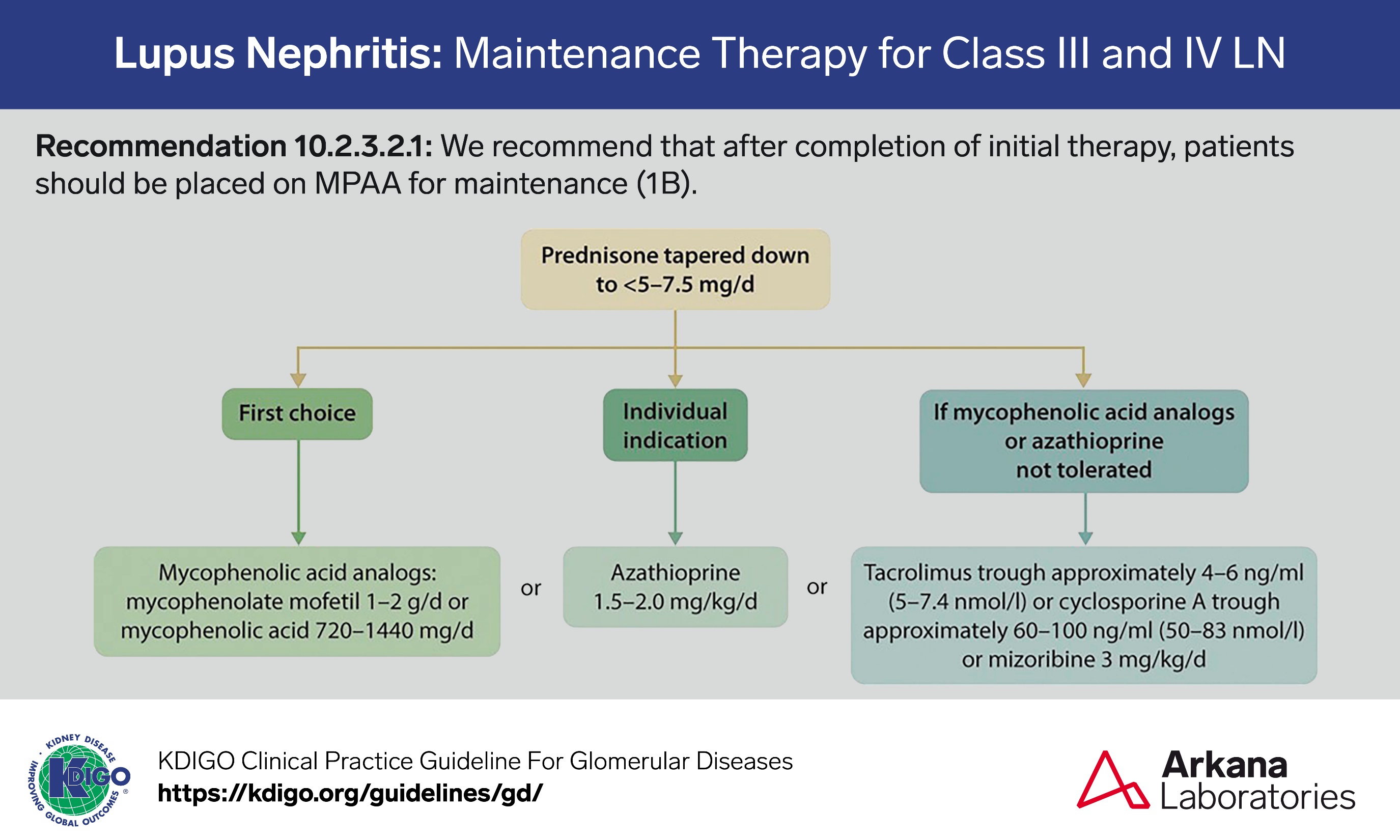 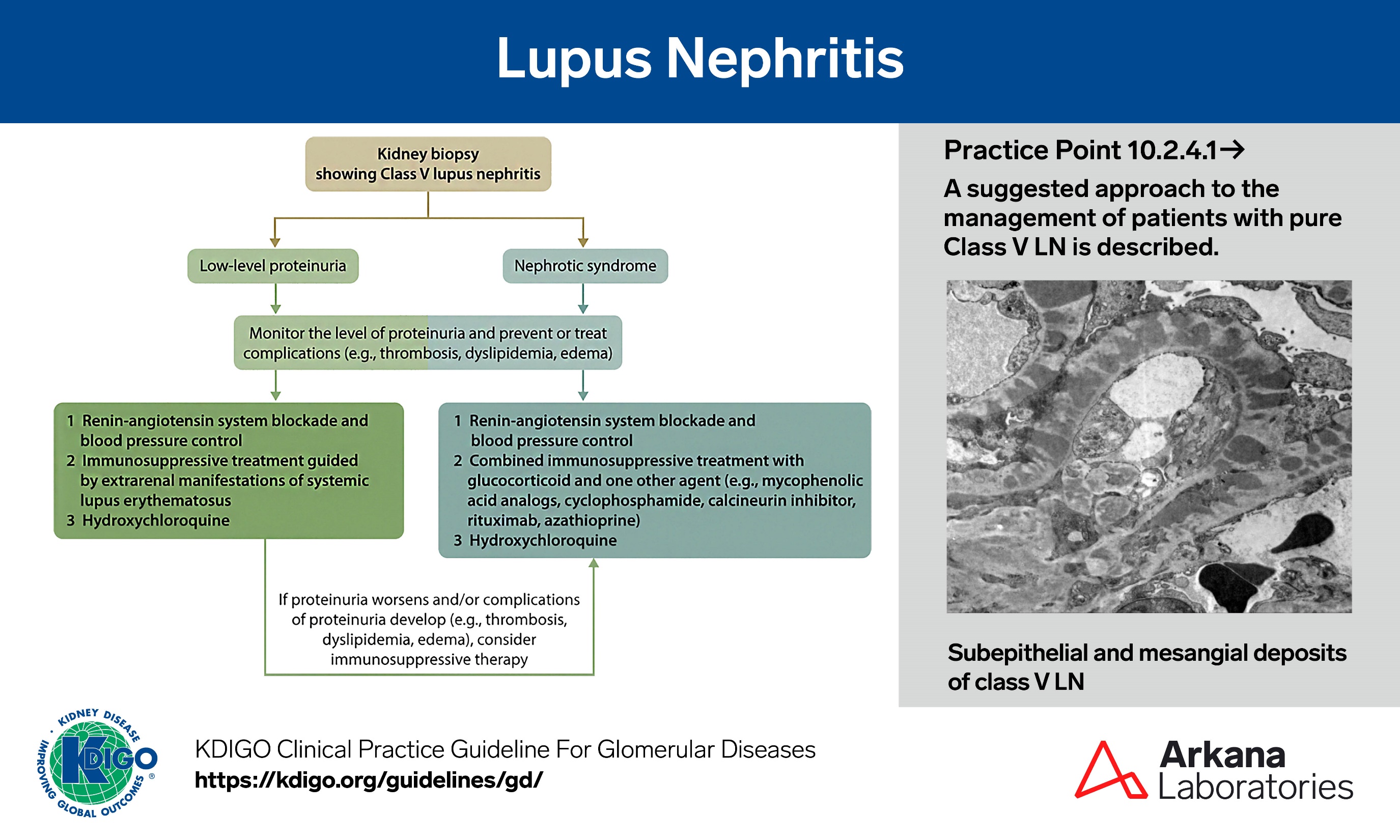 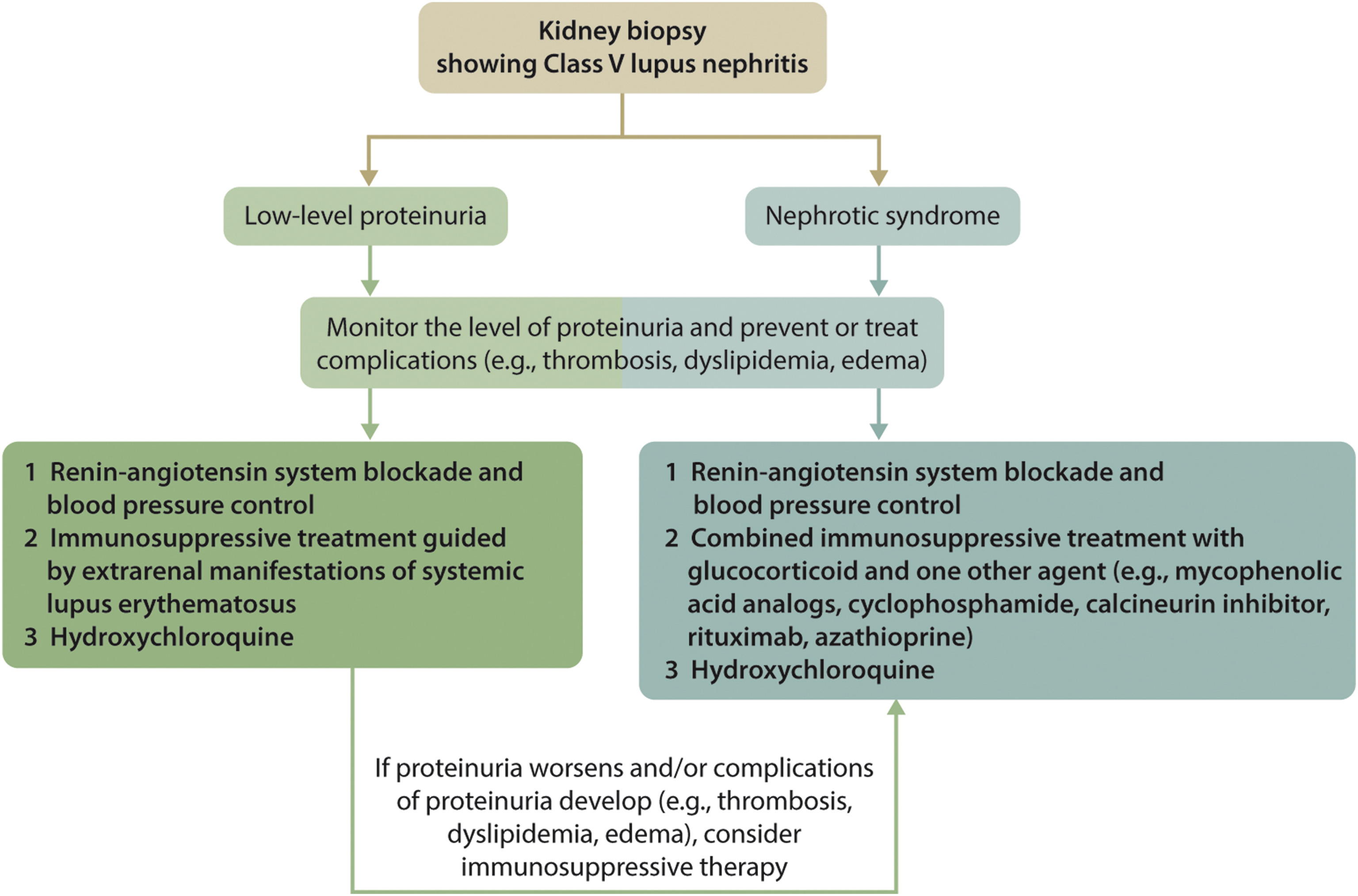 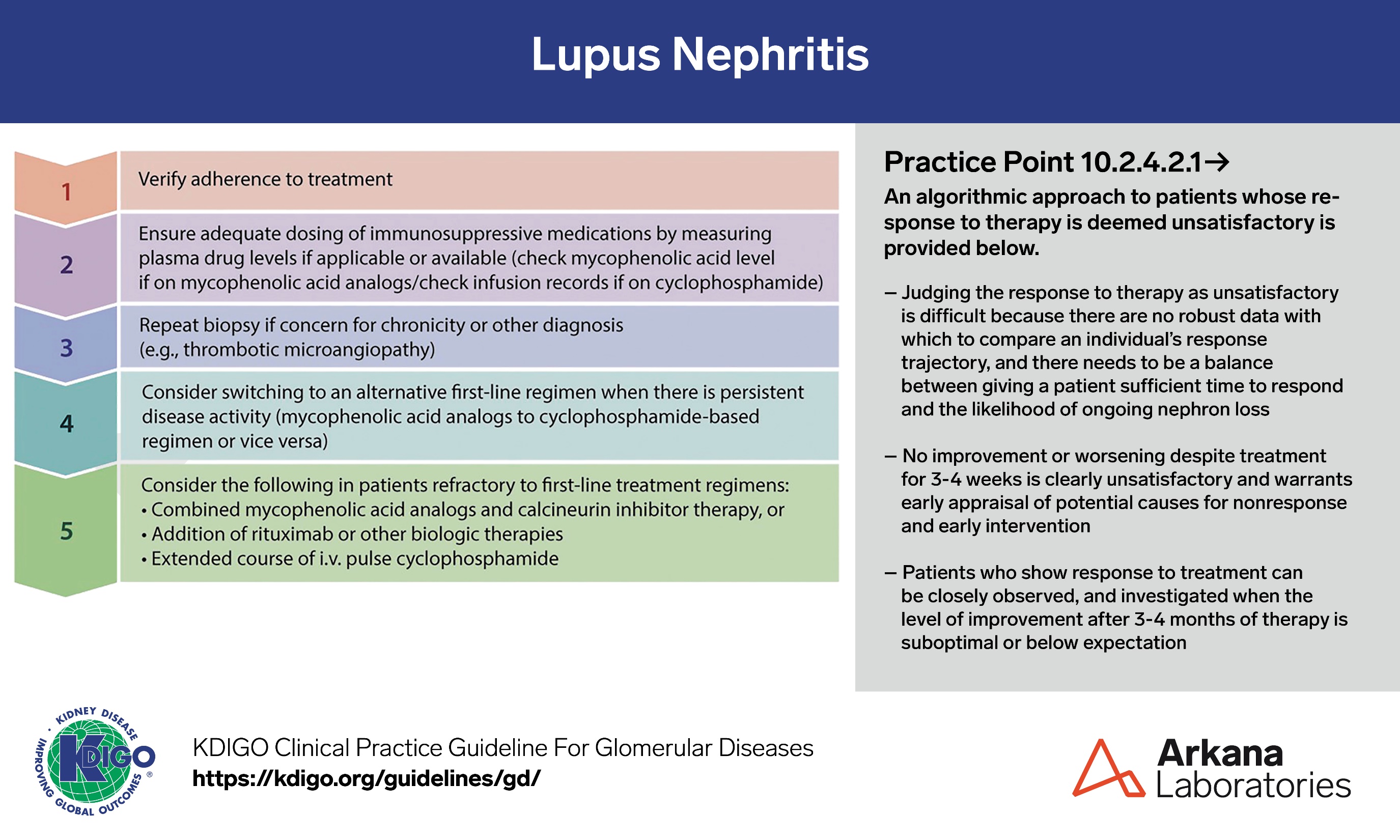 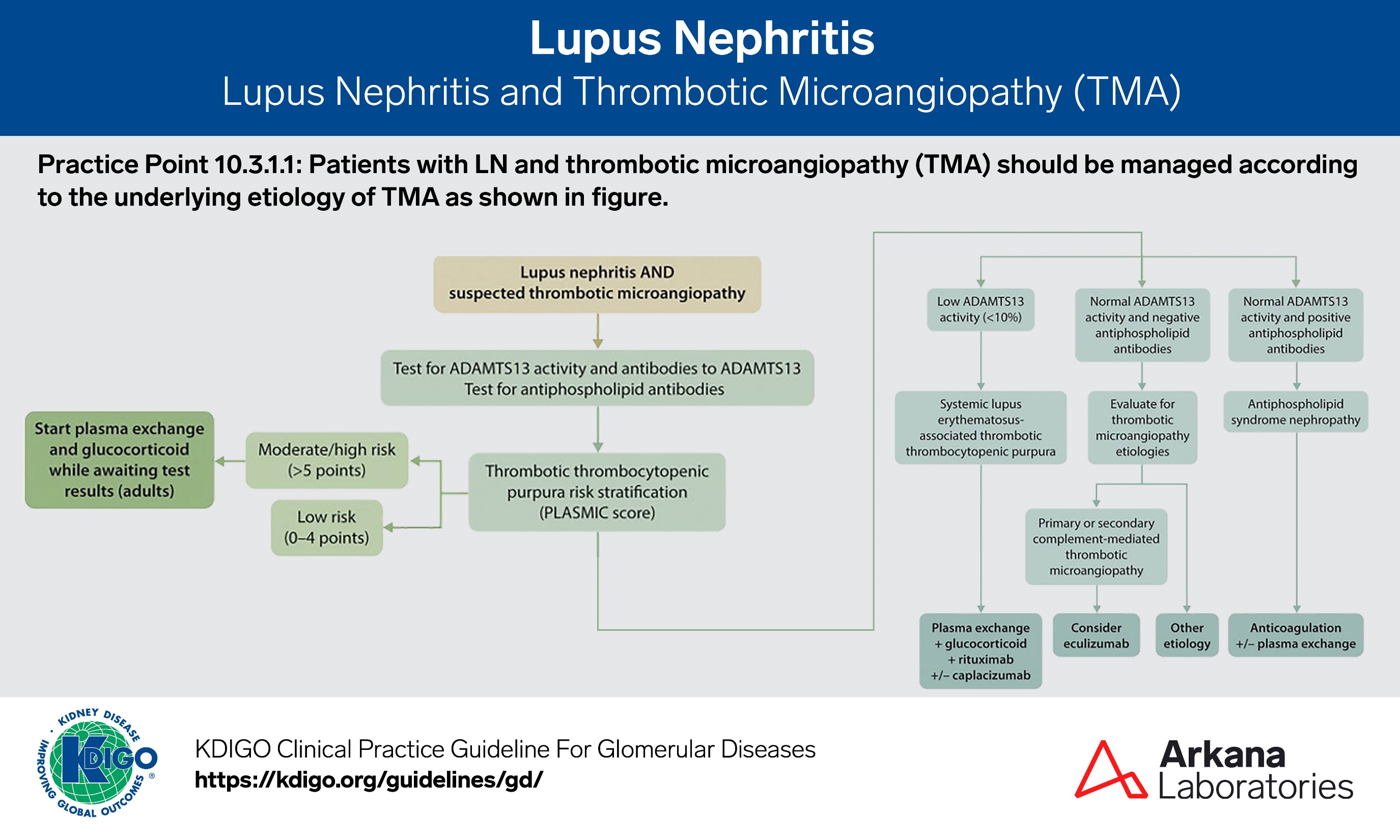 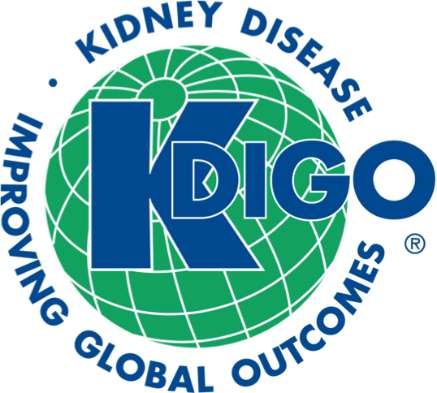 Chapter 11. Anti-glomerular Basement Membrane (Anti-GBM) Antibody Glomerulonephritis
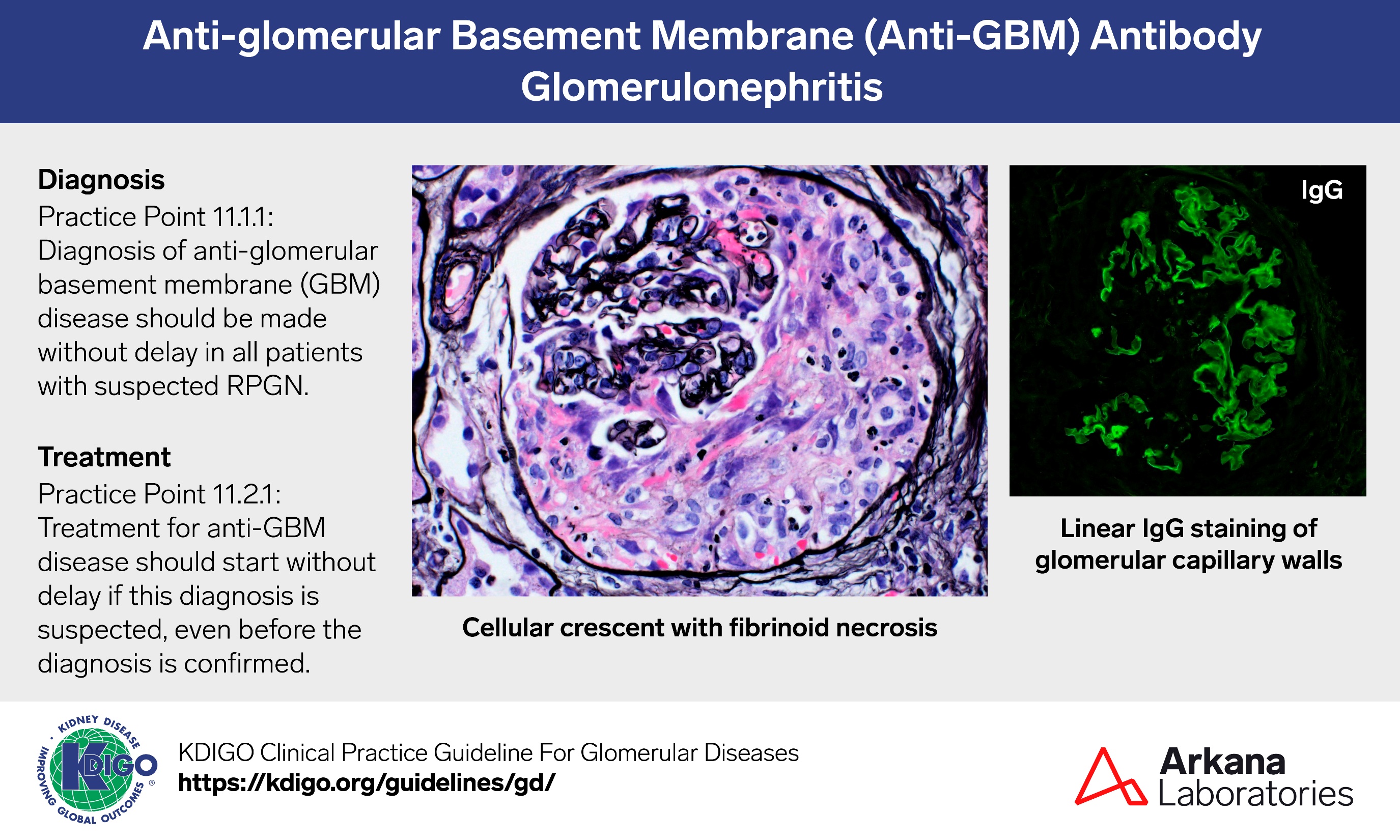 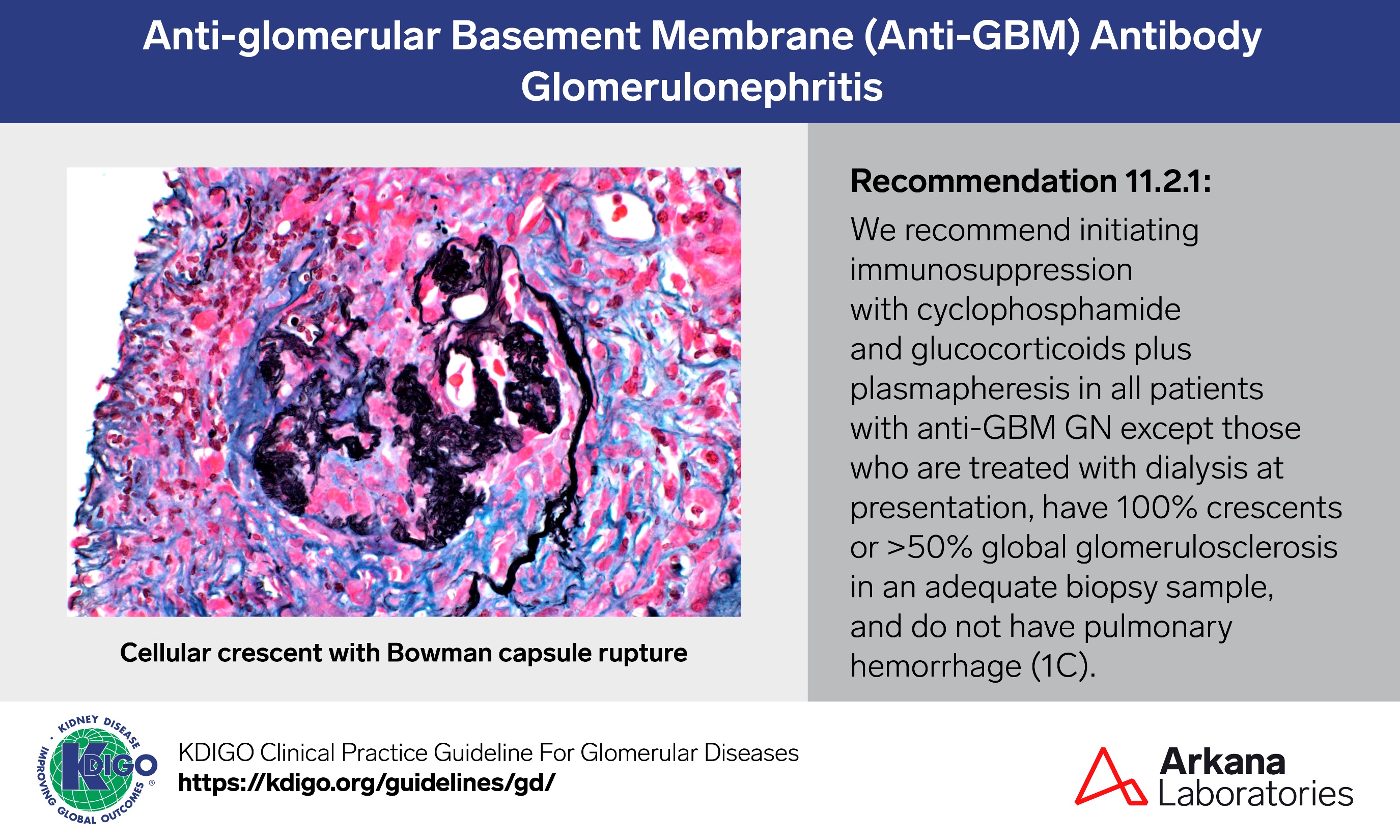 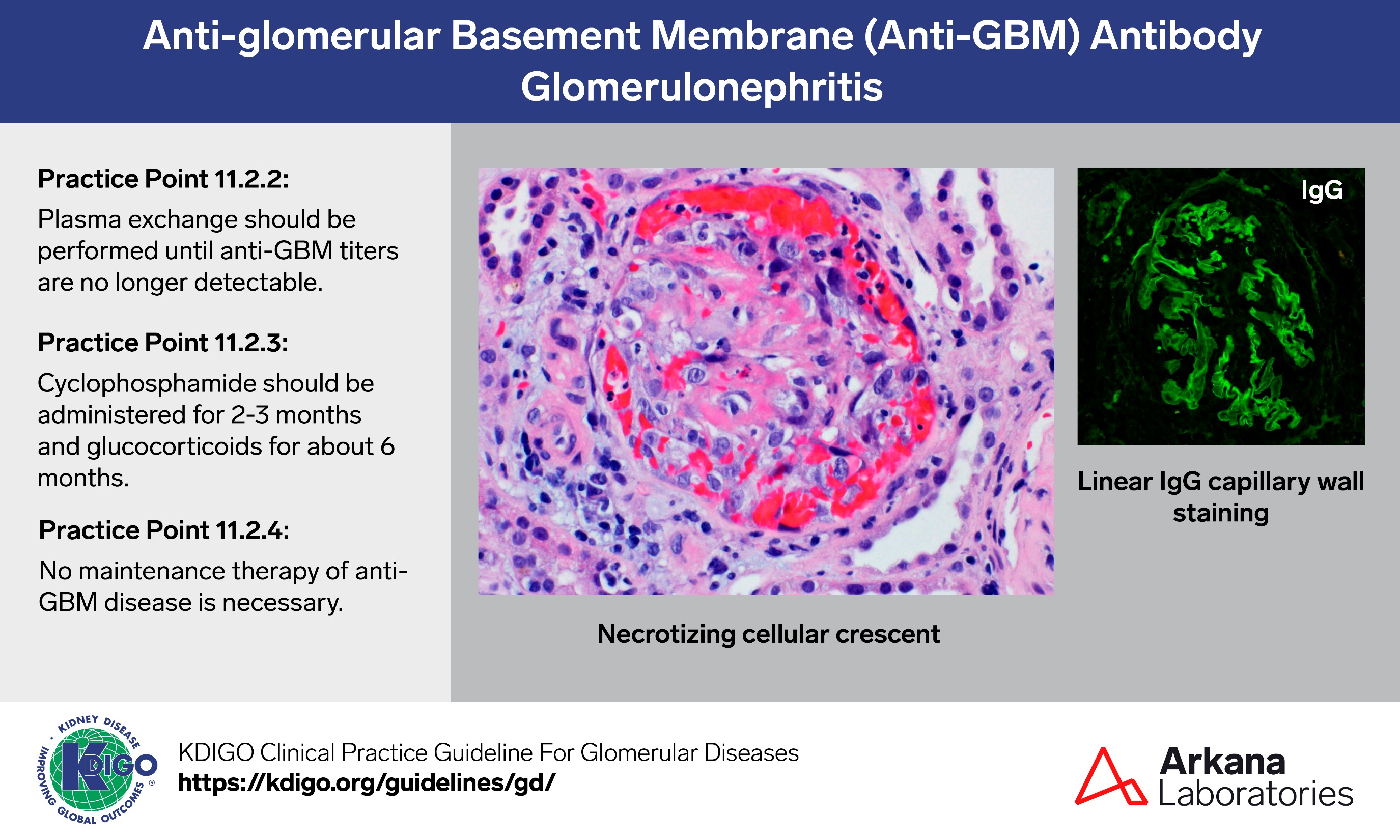 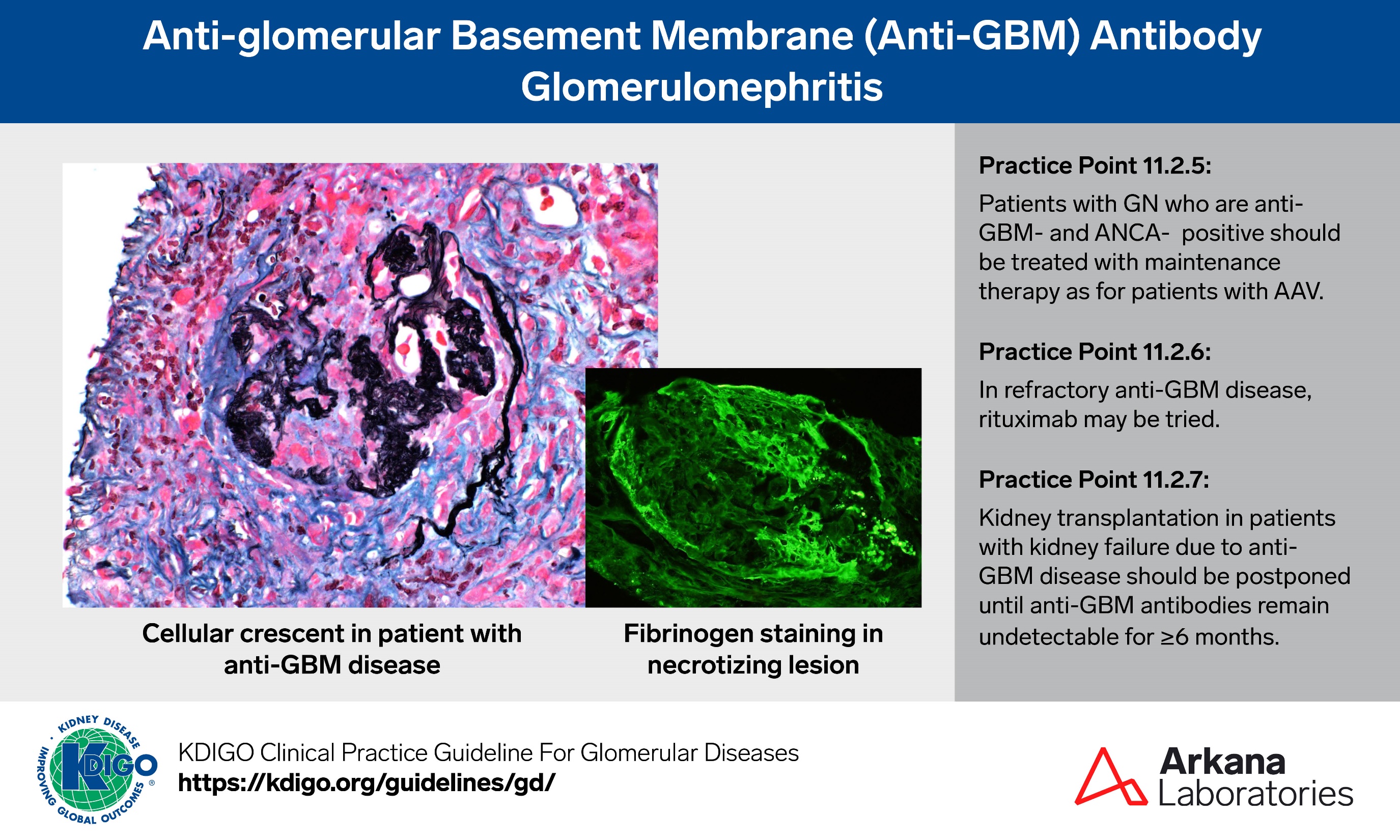 THANK YOU
KDIGO would like to sincerely thank Dr. Bourne and the Team from Arkana Laboratories for this valuable collaboration.
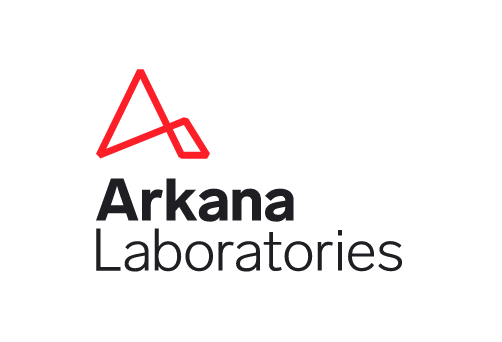